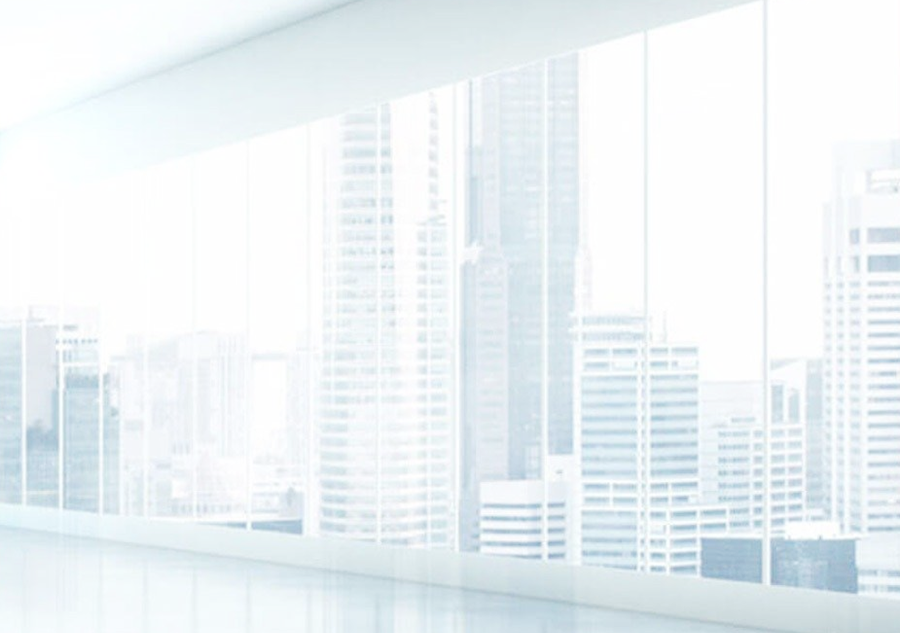 ВНУТРИГОРОДСКОЕ МУНИЦИПАЛЬНОЕ ОБРАЗОВАНИЕ 
ГОРОДА ФЕДЕРАЛЬНОГО ЗНАЧЕНИЯ САНКТ-ПЕТЕРБУРГА
МУНИЦИПАЛЬНЫЙ ОКРУГ СЕВЕРНЫЙ
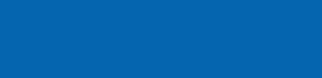 БЮДЖЕТ ДЛЯ ГРАЖДАН
на 2022 год 
и на плановый период 2023 и 2024 годов
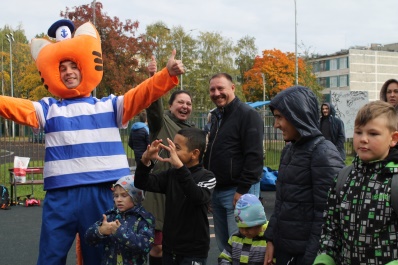 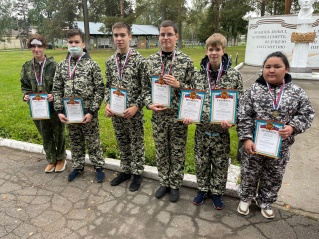 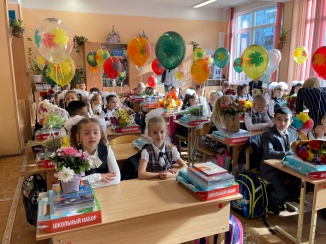 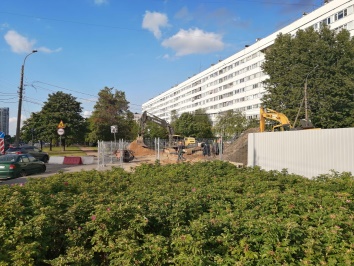 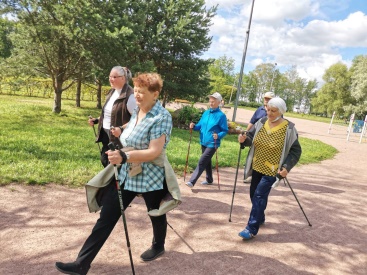 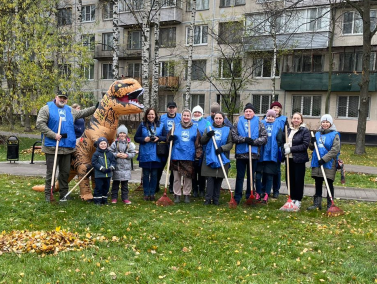 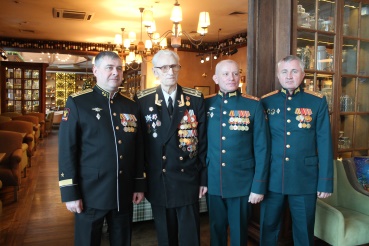 Подготовлен на основании Решения Муниципального Совета 
МО МО Северный от 30.11.2021 № 125-023-6-2021 
(с изменениями, внесенными  Решением МС от 16.11.2022 № 154-031-6-2022)
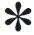 ______________________
     мосеверный.рф - Местная администрация – Бюджет
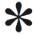 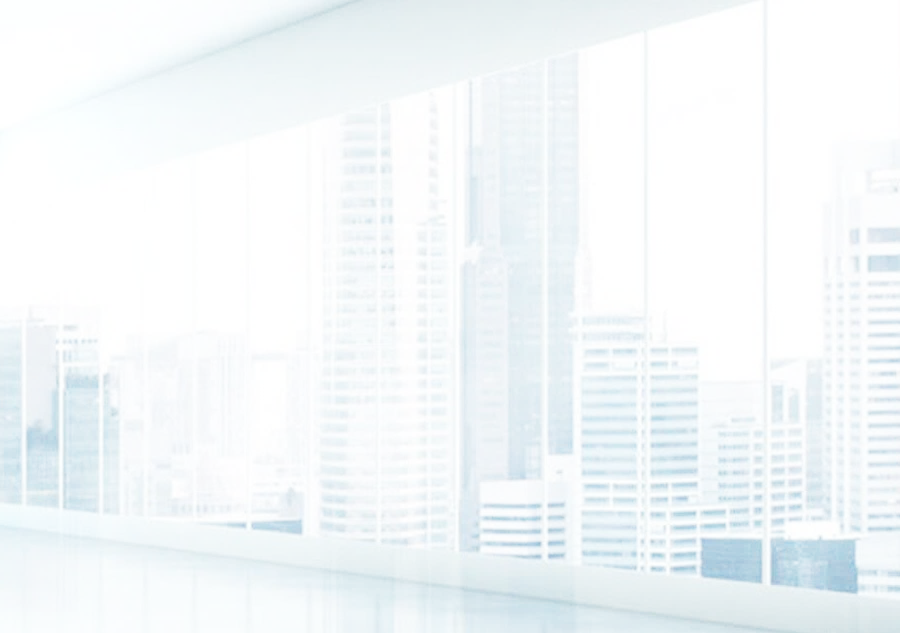 Уважаемые жители 
внутригородского муниципального образования 
города федерального значения Санкт-Петербурга
муниципальный округ Северный!
 
      Предлагаем вашему вниманию «Бюджет для граждан», в котором представлены основные положения бюджета муниципального образования МО Северный на 2022 год и плановый период 2023-2024 годов.
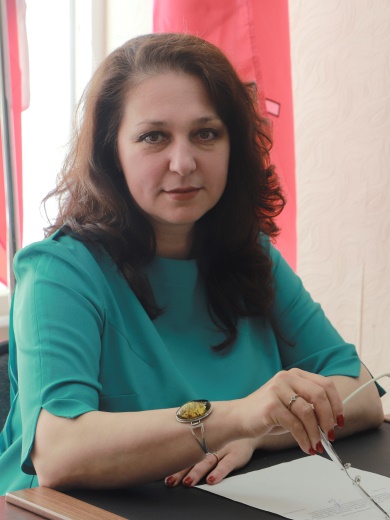 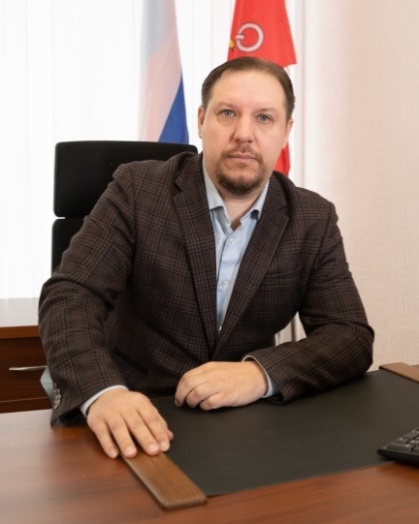 Надеемся, что информация, отраженная в данном документе, окажется для вас полезной.
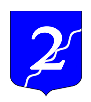 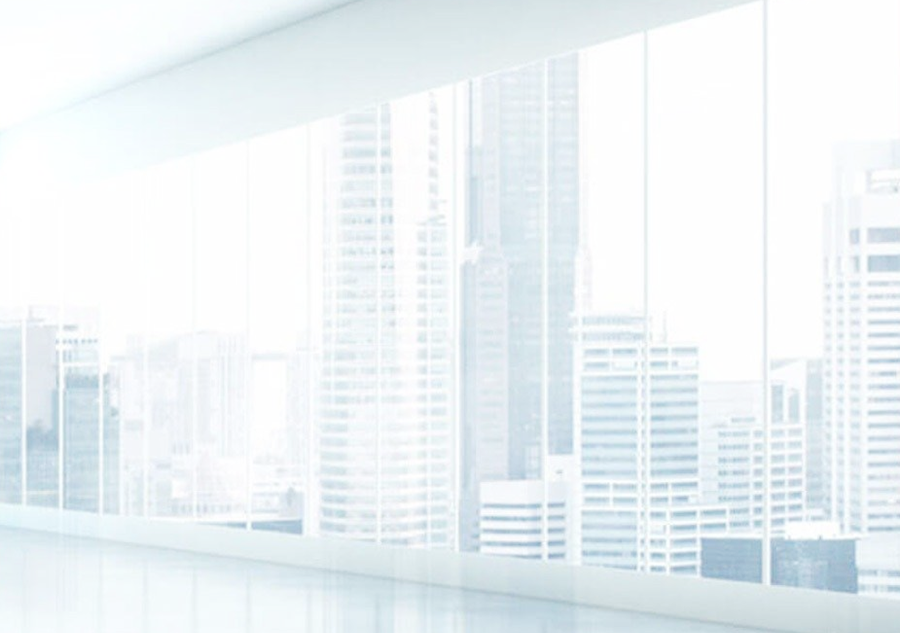 Оглавление
3
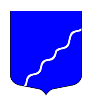 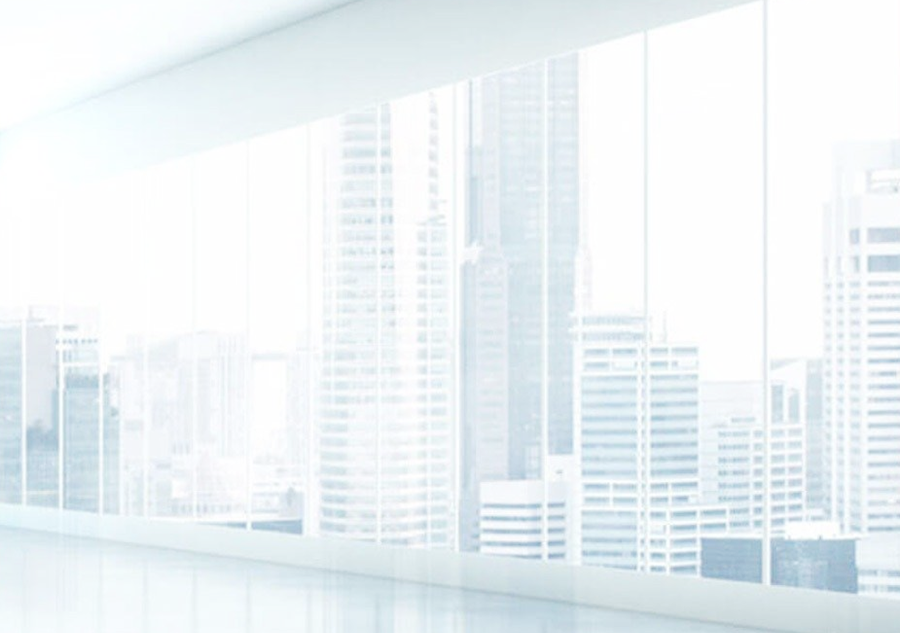 Социально-демографическая 
характеристика МО МО Северный
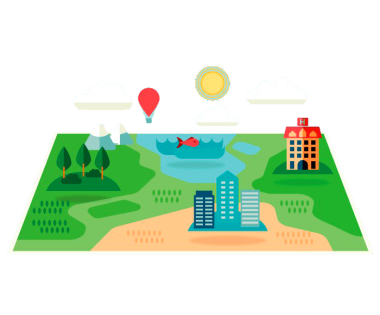 На территории площадью 215 гектар 
                         зарегистрировано 53336 человек
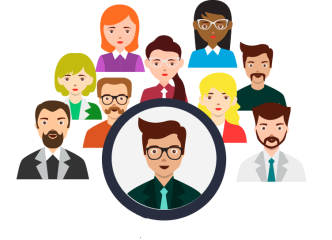 Сведения об объектах инфраструктуры
11 детских садов
4 учреждения здравоохранения
6 образовательных учреждений
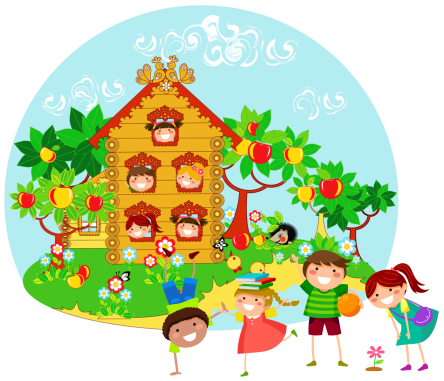 Отделение социального обслуживания
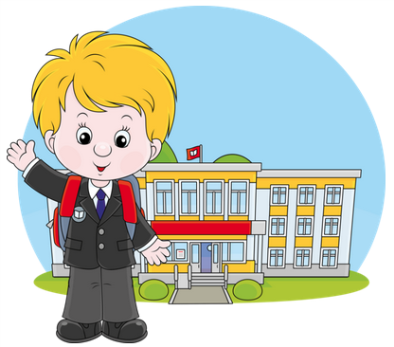 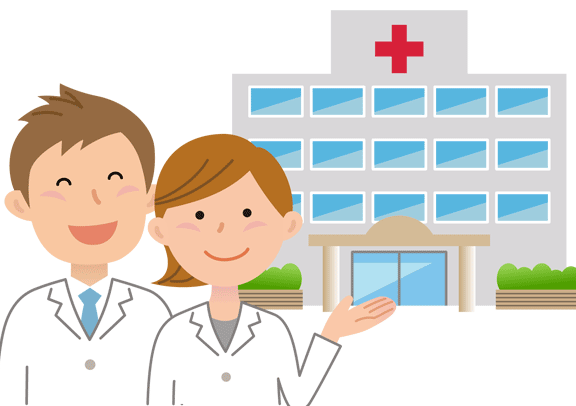 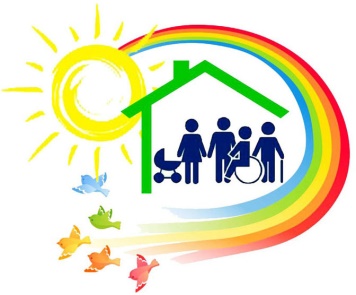 2 библиотеки
Более 200 магазинов 
и объектов общепита
Множество детских 
и спорт. площадок
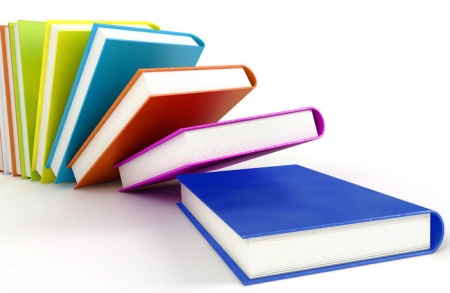 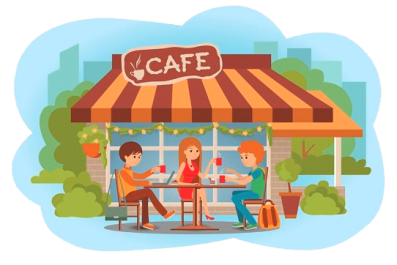 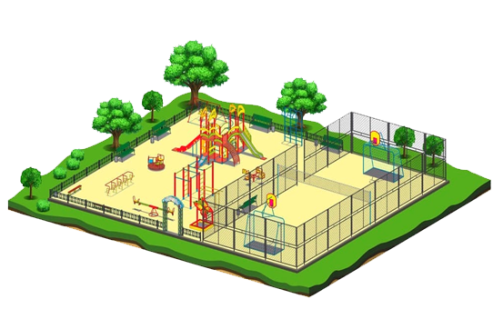 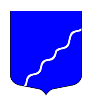 4
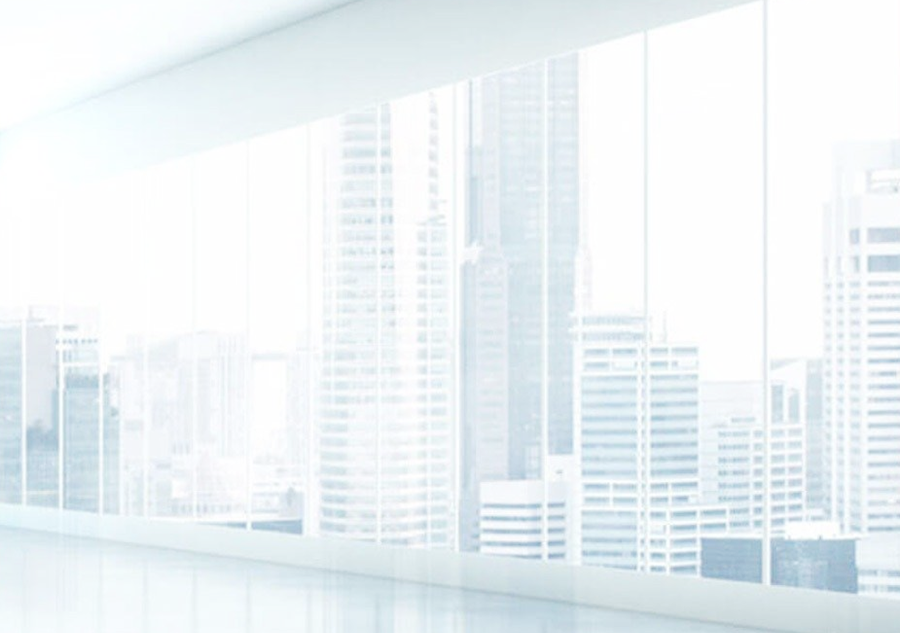 Полномочия муниципального образования:
принятие устава муниципального образования и внесение в него изменений и дополнений, издание муниципальных правовых актов;

формирование, утверждение и исполнение бюджета муниципального образования и контроль за исполнением данного бюджета;

владение, пользование и распоряжение имуществом, находящимся в муниципальной собственности муниципального образования;

полномочия для осуществления отдельных государственных полномочий, переданных органам местного самоуправления федеральными законами и законами Санкт-Петербурга;

иные вопросы местного значения (ст. 10 закона Санкт-Петербурга от 23.09.2009 № 420-79).
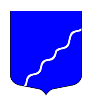 5
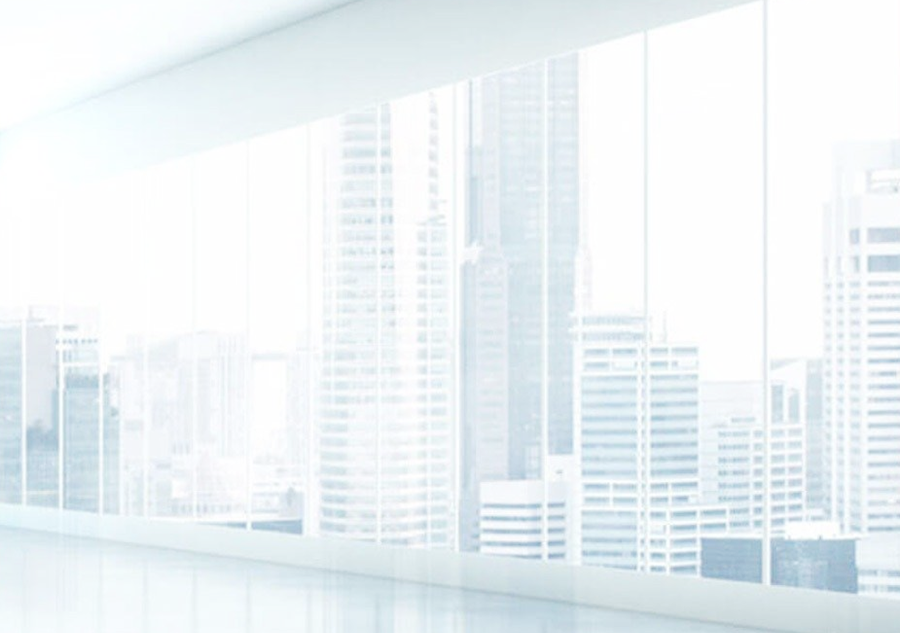 Местный бюджет в бюджетной системе 
 Санкт-Петербурга
Каждое муниципальное образование имеет собственный бюджет и право на получение в процессе осуществления бюджетного регулирования средств из бюджета Санкт-Петербурга.
          Формирование и исполнение бюджета муниципального образования осуществляется его органами местного самоуправления самостоятельно в соответствии с федеральными законами, законами Санкт-Петербурга, уставом муниципального образования и решениями его Муниципального
Совета.
          Формирование местного бюджета осуществляется с применением государственных региональных минимальных социальных стандартов и социальных норм, нормативами минимальных и удовлетворительных расходов бюджетов муниципального образования, устанавливаемых законами Санкт-Петербурга, решениями Муниципальных Советов муниципальных образований.
6
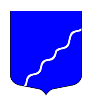 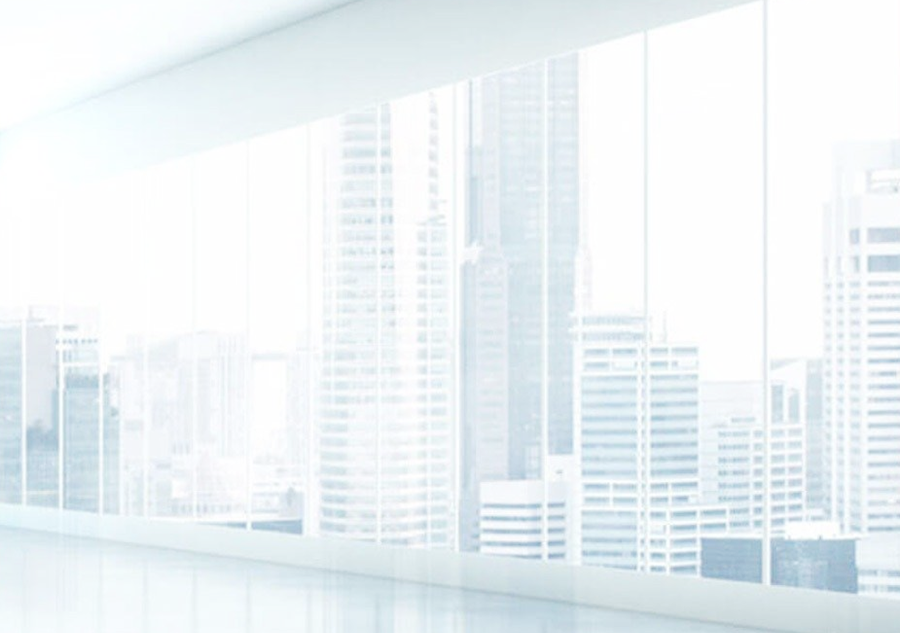 Глава муниципального образования, иные должностные лица муниципального образования несут ответственность за исполнение местного бюджета в соответствии с федеральными законами, законами Санкт-Петербурга, уставом муниципального образования, решениями его Муниципального Совета.
Органы местного самоуправления представляют отчетность об исполнении местных бюджетов в порядке, установленном федеральными законами и законами Санкт-Петербурга.
7
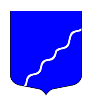 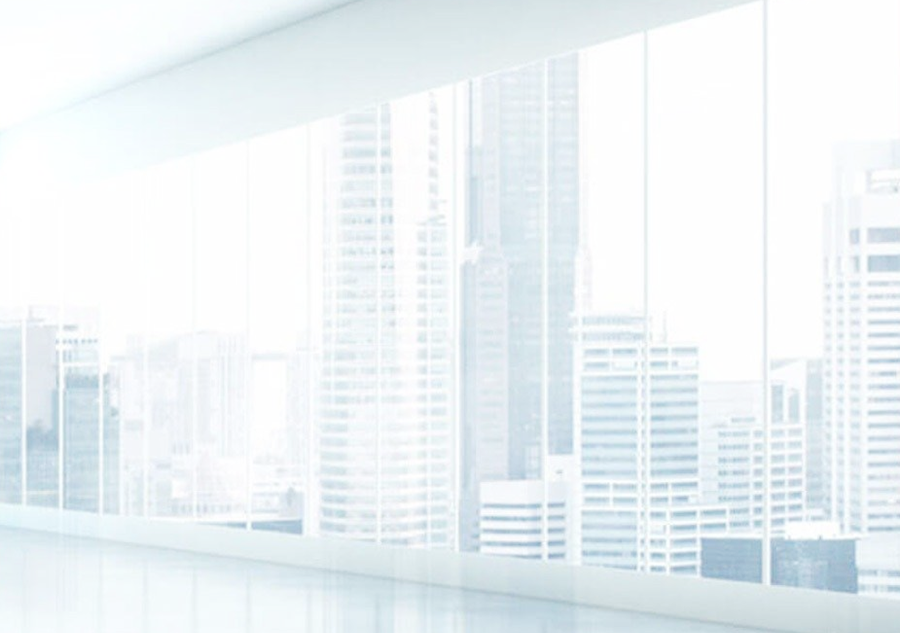 Бюджет 
муниципального  образования
Бюджет - это финансовый план доходов и расходов, устанавливаемый на определенный временной период.
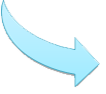 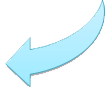 Прозрачность и эффективность использования денежных средств
Стабильное улучшение качества жизни жителей муниципального округа
Принципы бюджета  муниципального образования
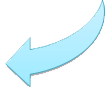 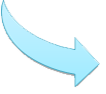 Гарантированное исполнение расходных обязательств
Сохранение сбалансированности доходов и расходов
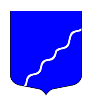 8
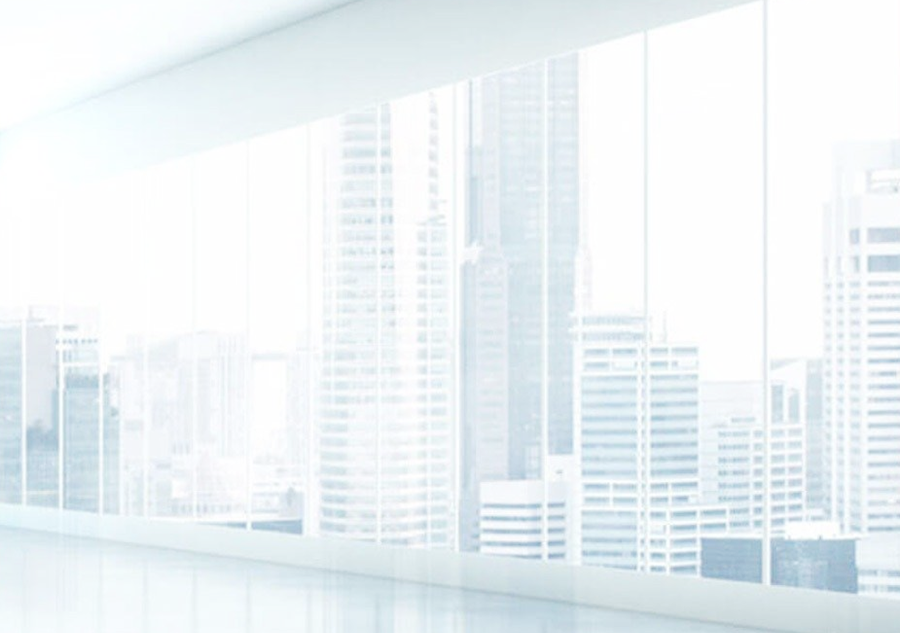 Динамика поступления доходов 
и расходов за период 2017-2021 годов
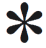 (тысяч рублей)
2017 год
2018 год
2019 год
2020 год
2021 год
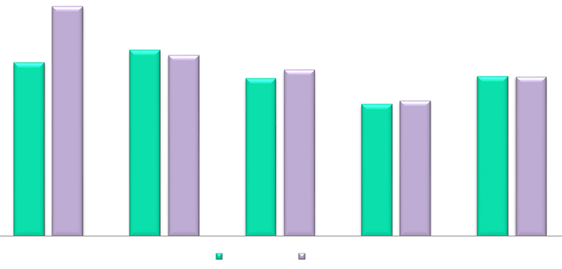 93070,7
123012,8
99608,0
84658,7
85364,9
96810,6
88964,5
85487,3
70628,9
72461,6
доходы          расходы
2244,43
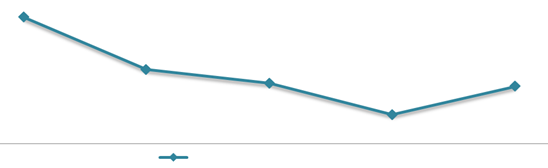 1630,3
1600,5
1759,1
1339,3
расходы на 1 жителя МО (рублей)
______________________
     мосеверный.рф - Местная администрация - Бюджет
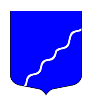 9
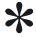 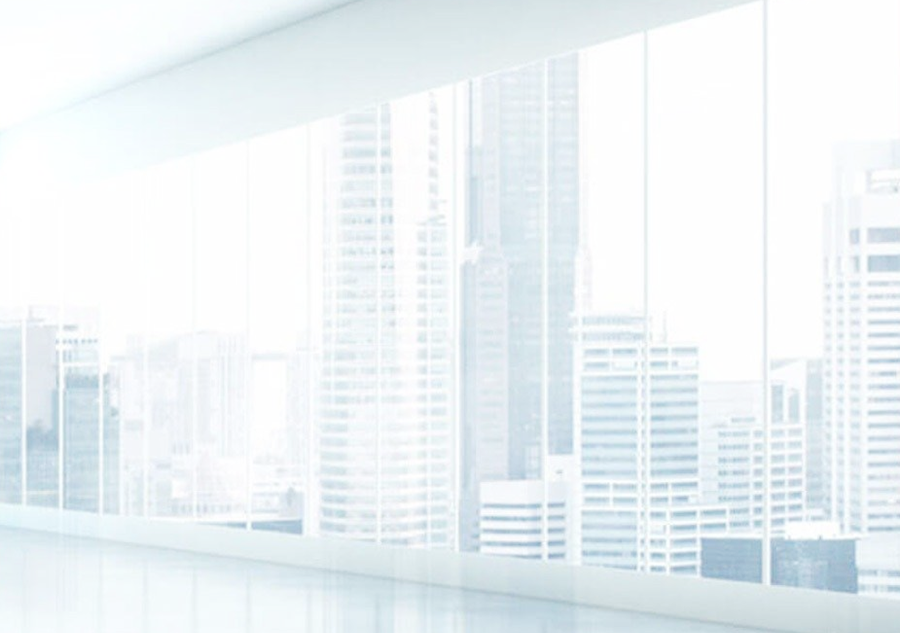 Основные показатели бюджета
на 2022-2024 годы
Доходы бюджета – это поступающие в бюджет денежные средства.
Расходы бюджета – это выплачиваемые из бюджета денежные средства.
Дефицит бюджета – это превышение расходов бюджета над его доходами.
Профицит бюджета – это превышение доходов бюджета над его расходами.
2022 год
2023 год
2024 год
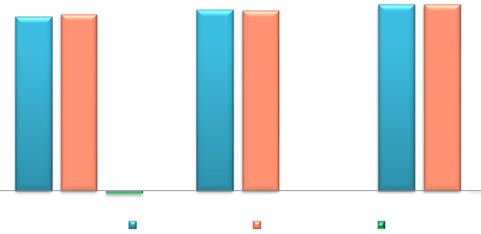 95284,6
95284,6
88961,4
90912,5
92269,9
92269,9
-1951,1
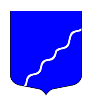 10
доходы               расходы             дефицит
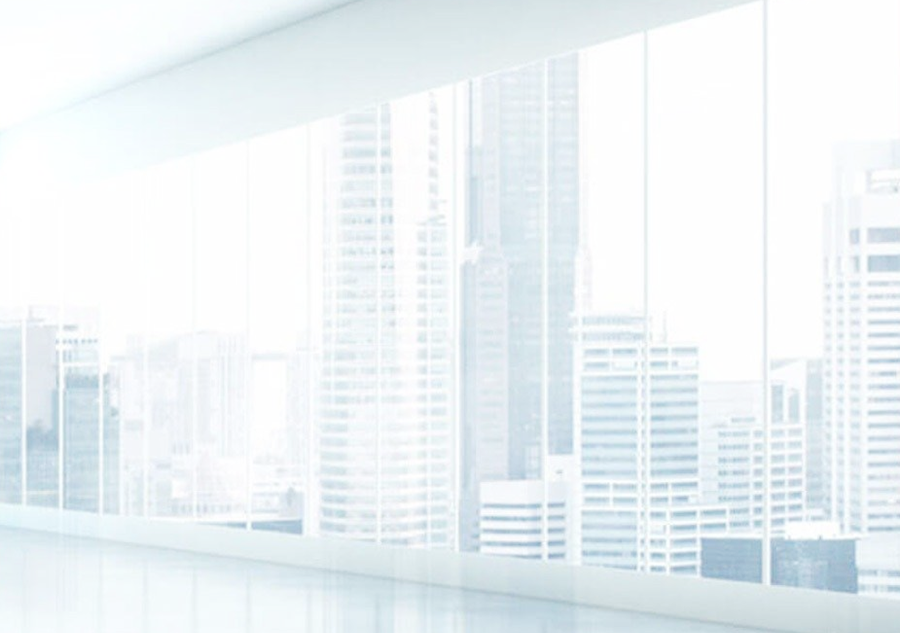 Формирование доходов бюджета 
муниципального  образования
Доходы местного бюджета
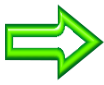 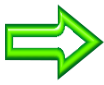 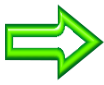 Безвозмездные поступления
Налоговые доходы
Неналоговые доходы
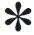 Доходы от оказания услуг (работ), компенсации 
затрат государства
Дотации
Налоги на доходы физических лиц
Субсидии
Штрафы, санкции, возмещение ущерба
Субвенции
______________________
     сайт Комитета финансов Санкт-Петербурга  –  раздел Бюджет – Взаимодействие с МО
11
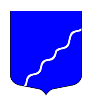 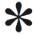 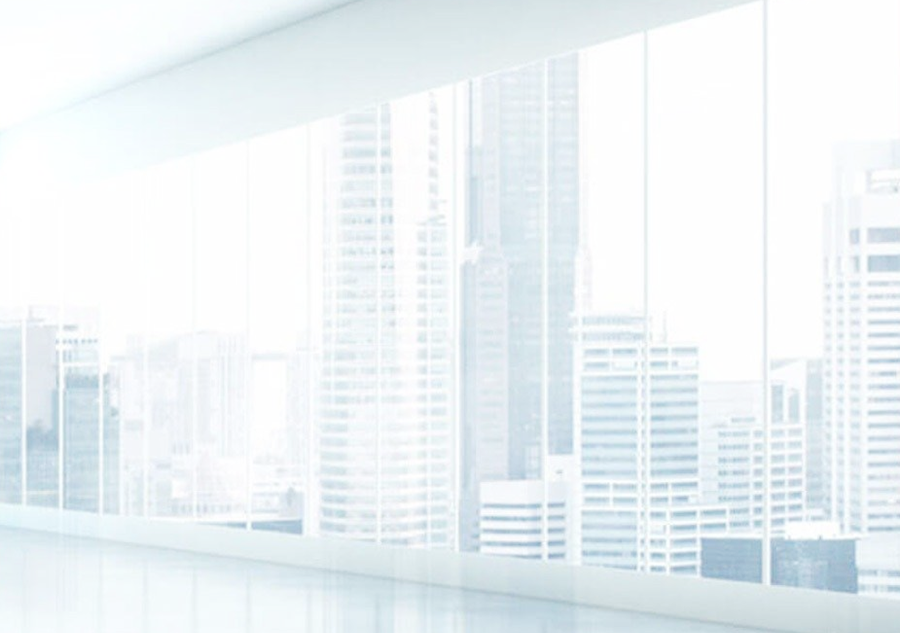 Межбюджетные трансферты – 
Основной вид безвозмездных перечислений
Вид межбюджетных трансферов
Определение
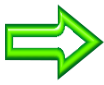 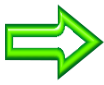 Дотации  
(дар, пожертвование)
Предоставляются без определения цели 
их использования
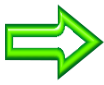 Субвенции
(приходить на помощь)
Предоставляются строго на определенные цели
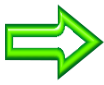 Субсидии
(поддержка)
Предоставляются на условиях софинансирования расходов других бюджетов
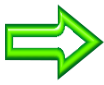 12
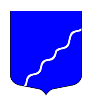 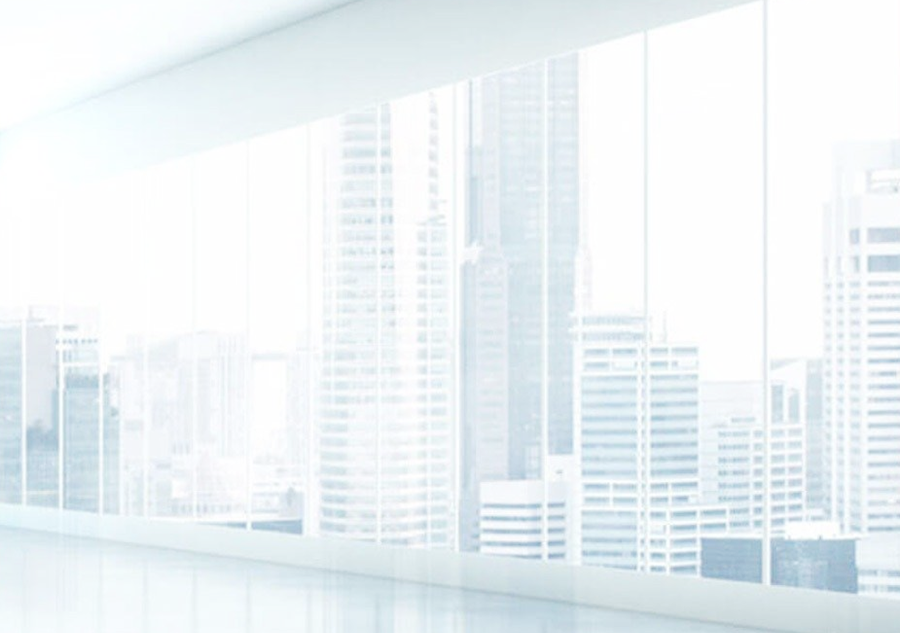 Структура доходов бюджета
в среднем на 2022-2024 годы
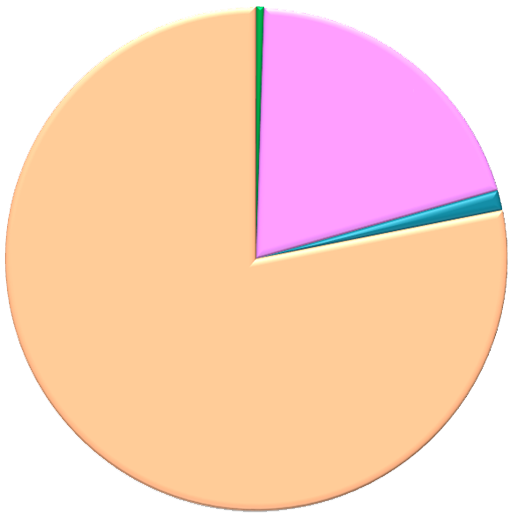 Прочие доходы
0,5 %
Субвенции на исполнение отдельных гос.полномочий из бюджета Санкт-Петербурга
20,1 %
Дотации из бюджета 
Санкт-Петербурга
78,1 %
Налоги на доходы физических лиц
1,3 %
13
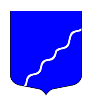 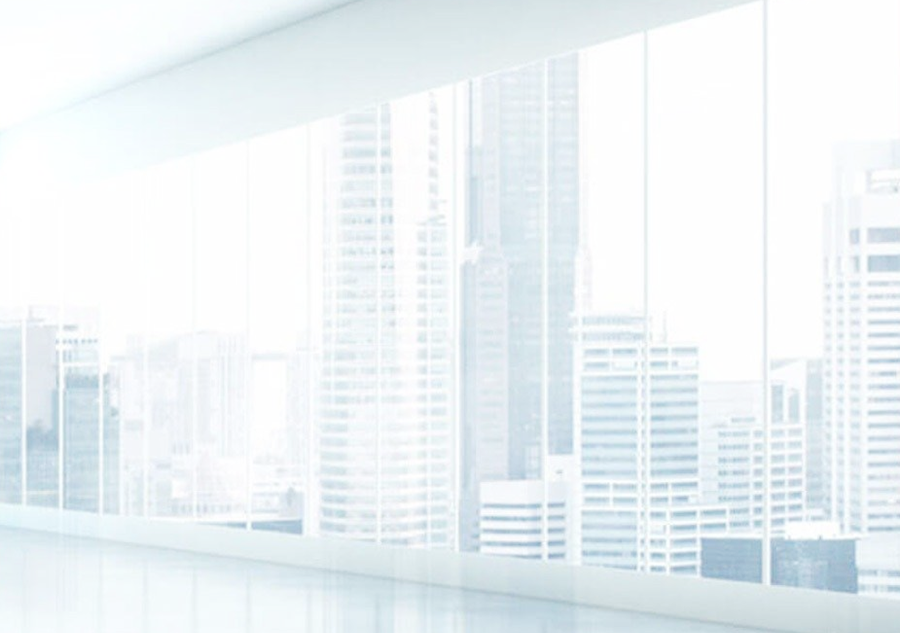 Основные источники доходов местного бюджета на 2022-2024 годы
Налоговые доходы
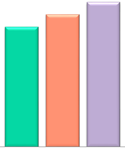 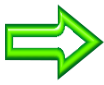 2022  год
2024  год
2023  год
Неналоговые доходы
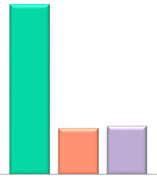 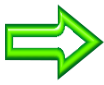 2023  год
2024  год
2022  год
Безвозмездные поступления
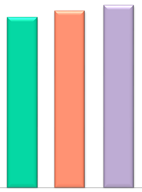 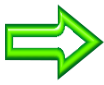 2022  год
2023  год
2024  год
14
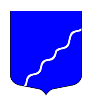 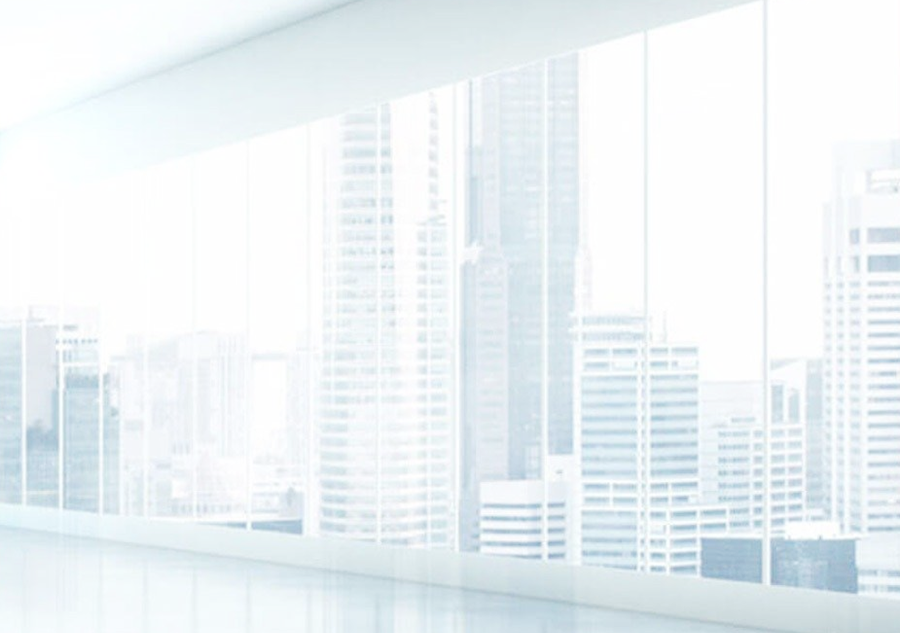 Расходы бюджета 
муниципального  образования
Расходы местного бюджета
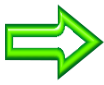 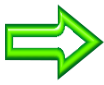 Непрограммные 
направления деятельности
Муниципальные 
программы
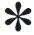 25 муниципальных программ 
по вопросам местного значения, определяющие:
цели и задачи деятельности муниципального образования 
в определенной сфере, 
способы их достижения, 
финансовые ресурсы.
Обеспечение деятельности органов местного самоуправления (ОМСУ), 
резервный фонд,
полномочия по составлению административных протоколов,
полномочия по опеке и попечительству,
доплаты к пенсии.
______________________
     мосеверный.рф - Местная администрация – Муниципальные программы
15
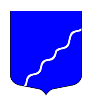 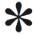 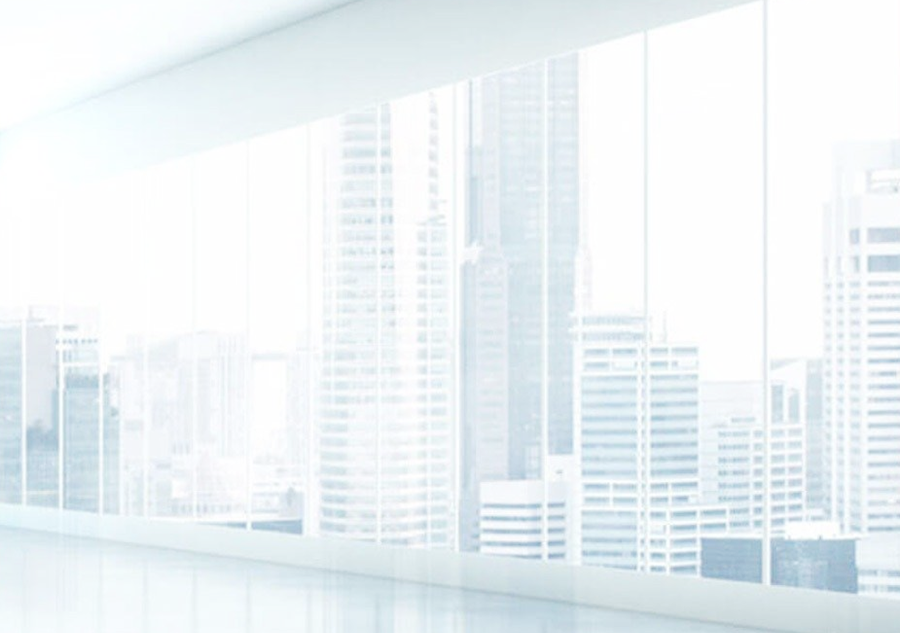 Структура расходов бюджета 
в среднем на 2022-2024 годы
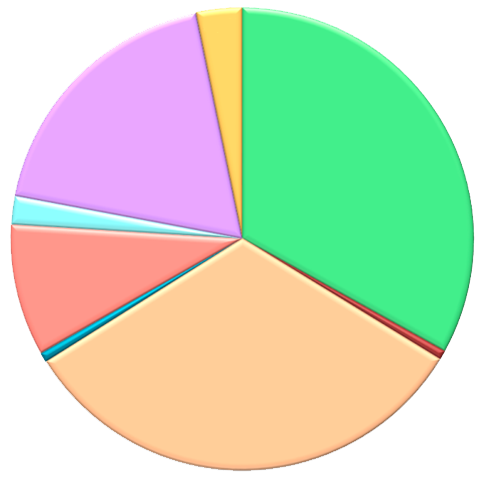 Общегосударственные вопросы
33,0 %
Средства массовой информации
3,2 %
Вопросы национальной экономики, национальная безопасность, правоохранительная деятельность, охрана окружающей среды
0,6 %
Социальная политика
18,8 %
Жилищно-коммунальное хозяйство
32,6 %
Образование
2,0 %
Культура
9,2 %
16
Физическая культура и спорт
0,6 %
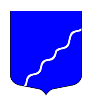 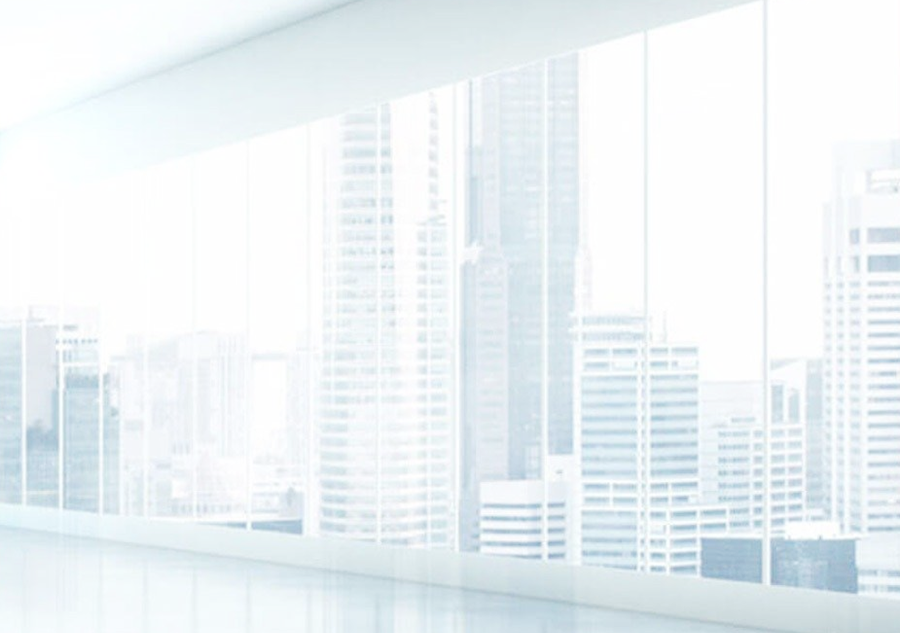 Наибольшую часть в расходах 
на реализацию вопросов местного значения в 2022-2024 годах 
составят 3 основные направления
Направление № 1. Благоустройство территорий
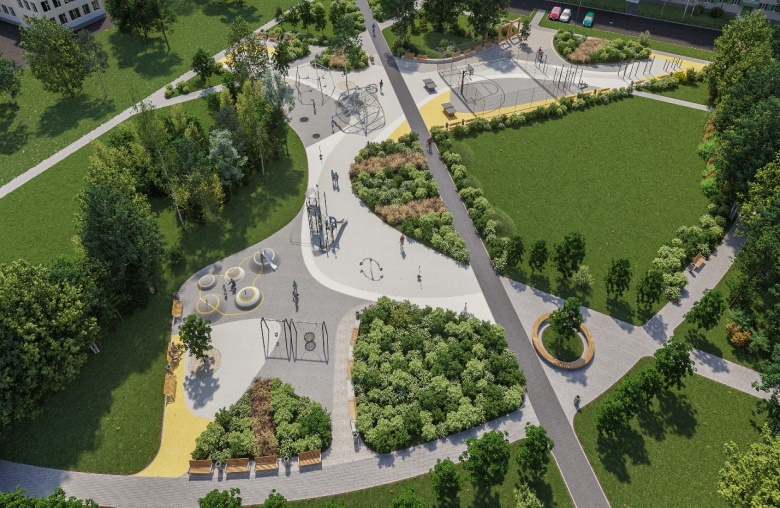 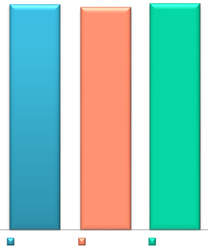 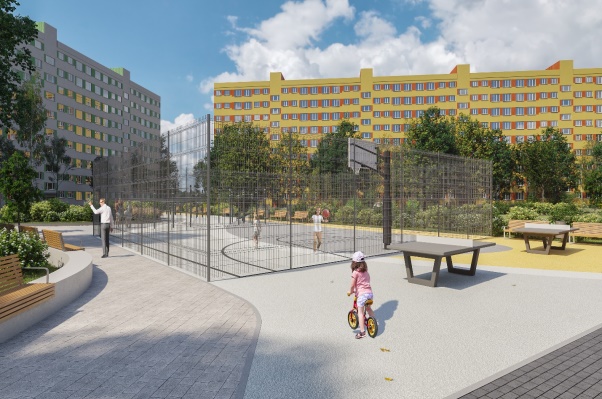 30352,2
30858,1
31500,4
2022 год      2023 год    2024 год
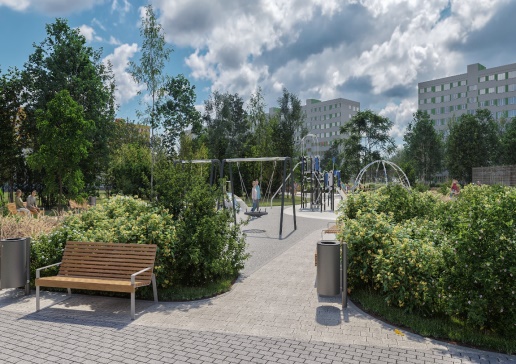 17
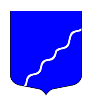 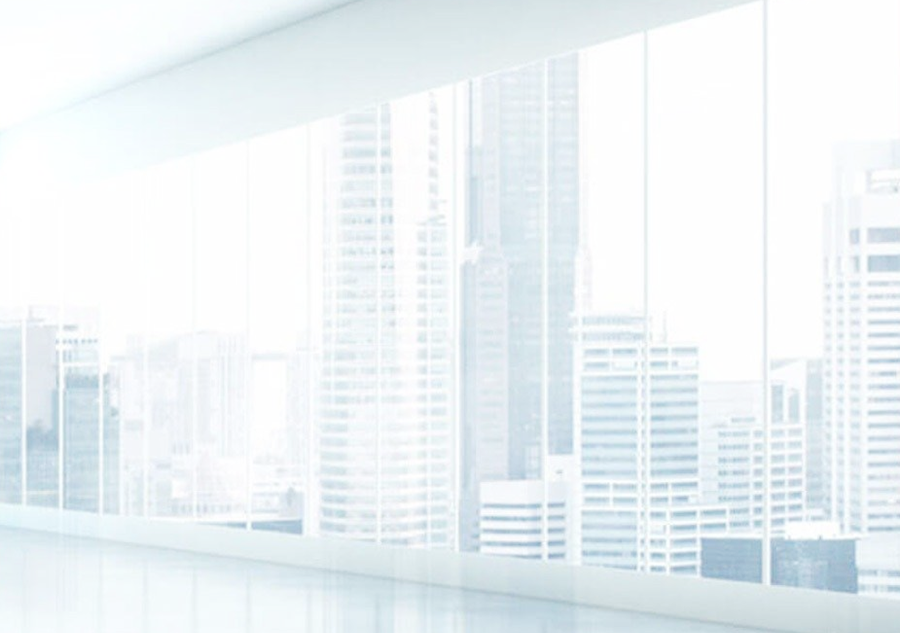 В рамках реализации муниципальной программы «Обустройство детских и спортивных площадок на территории в границах МО МО Северный»
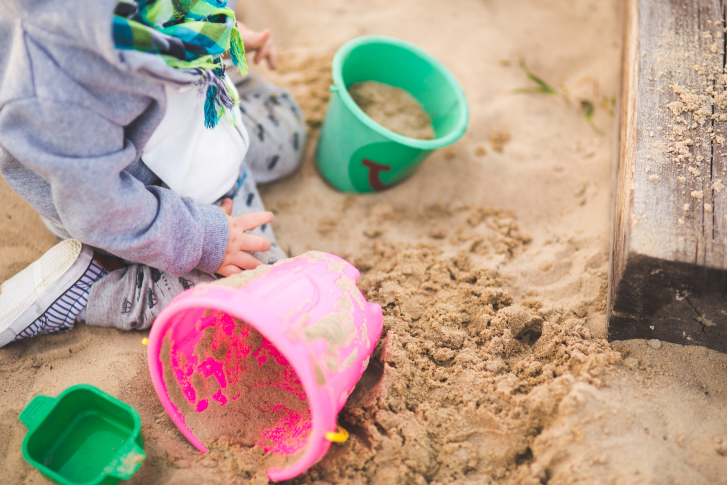 18
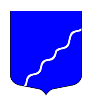 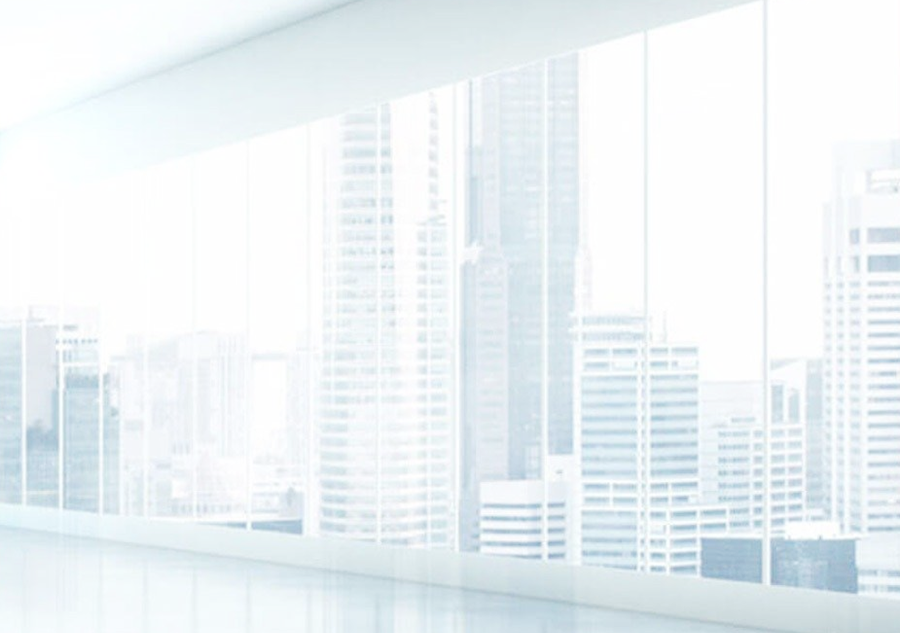 В рамках реализации муниципальной программы «Уборка территорий в границах МО МО Северный»
В рамках реализации муниципальной программы «Озеленение территории в границах МО МО Северный»
19
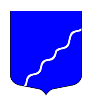 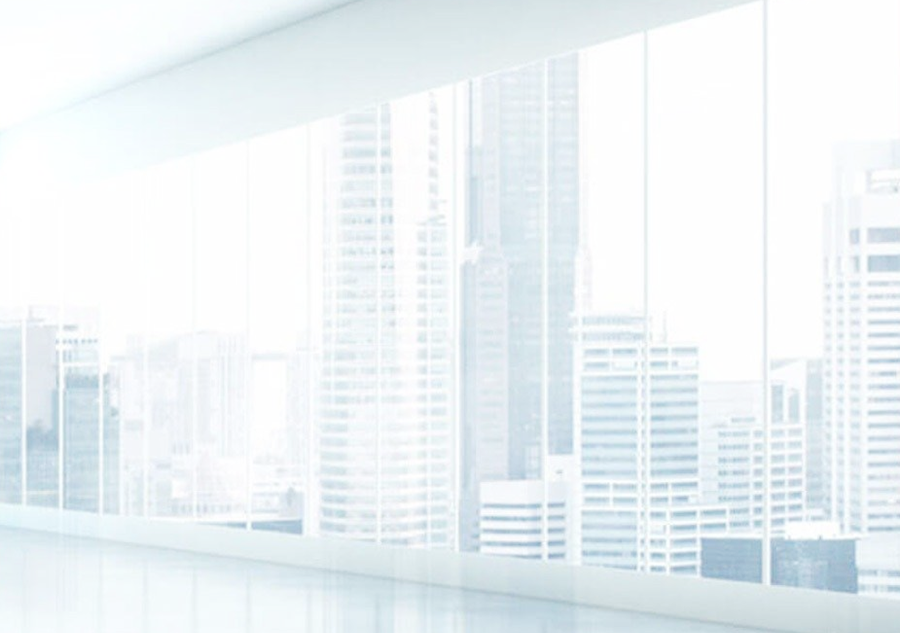 В рамках реализации муниципальной программы «Организация благоустройства территории 
в границах МО МО Северный»
20
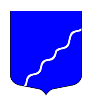 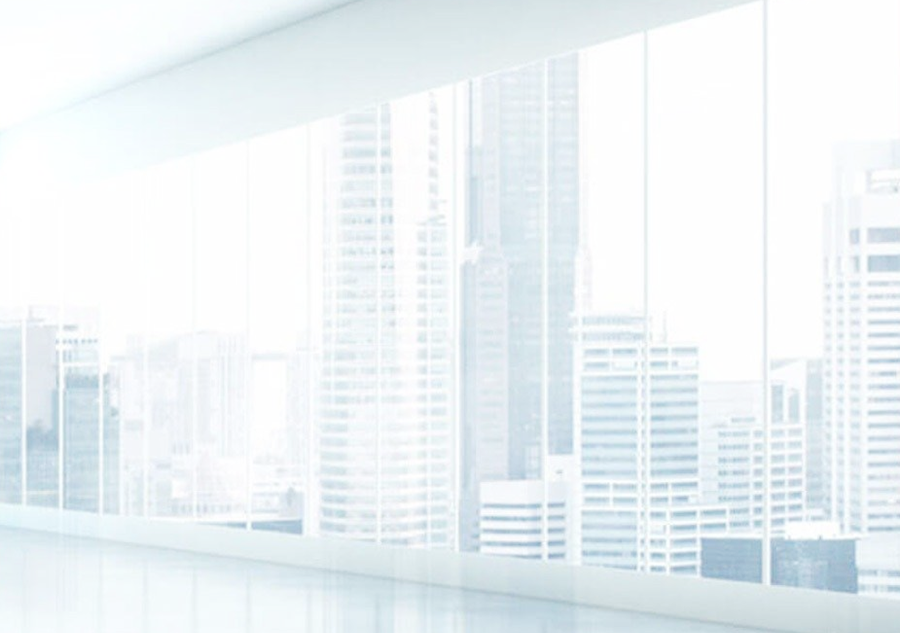 21
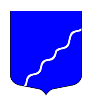 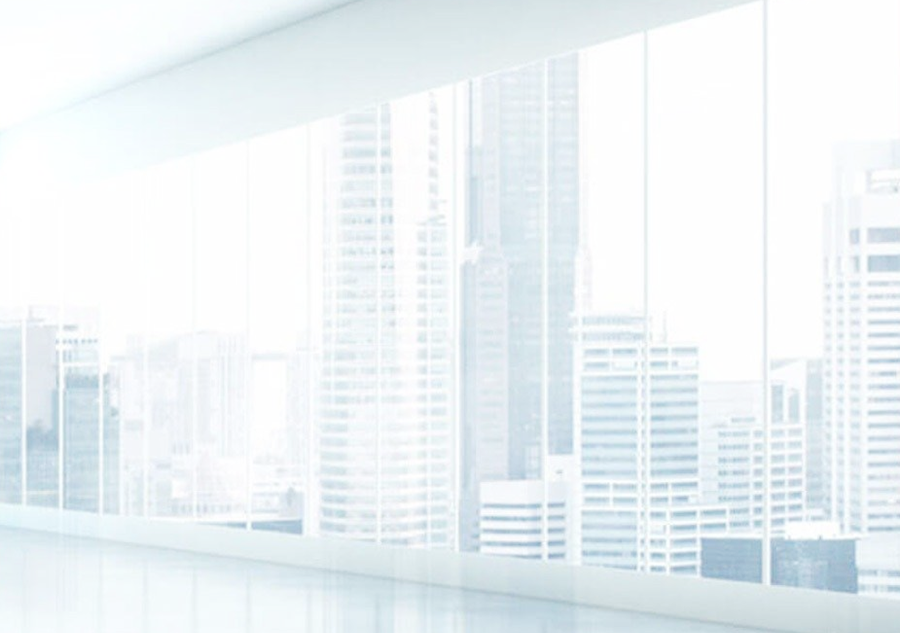 22
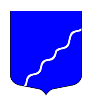 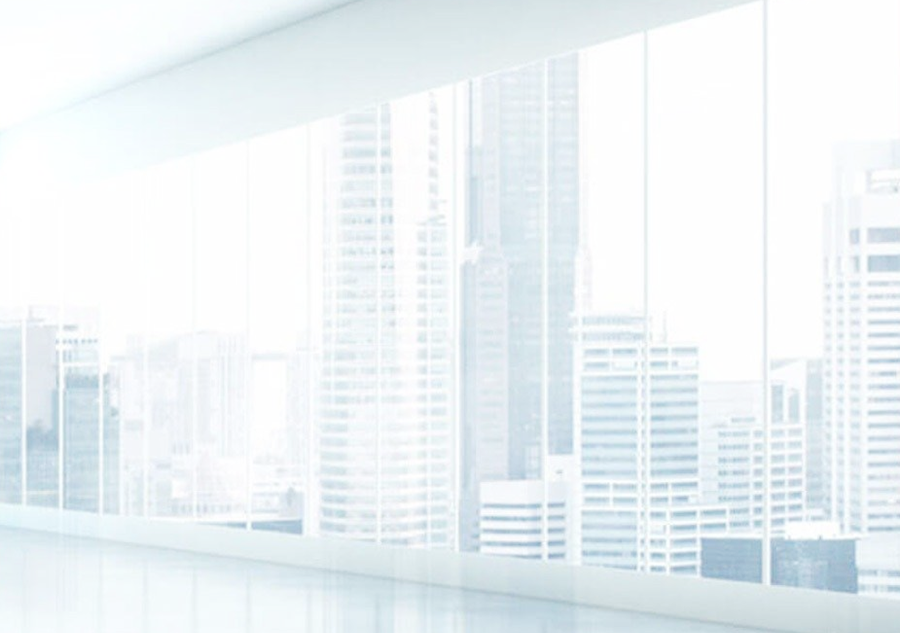 В рамках реализации муниципальной программы 
«Комплексное благоустройство в рамках формирования комфортной  городской среды 
на территории в границах МО МО Северный»
Планируется Комплексное благоустройство территории  
по адресу  пр. Луначарского, д.80, корп.5, включающее в себя:
23
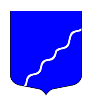 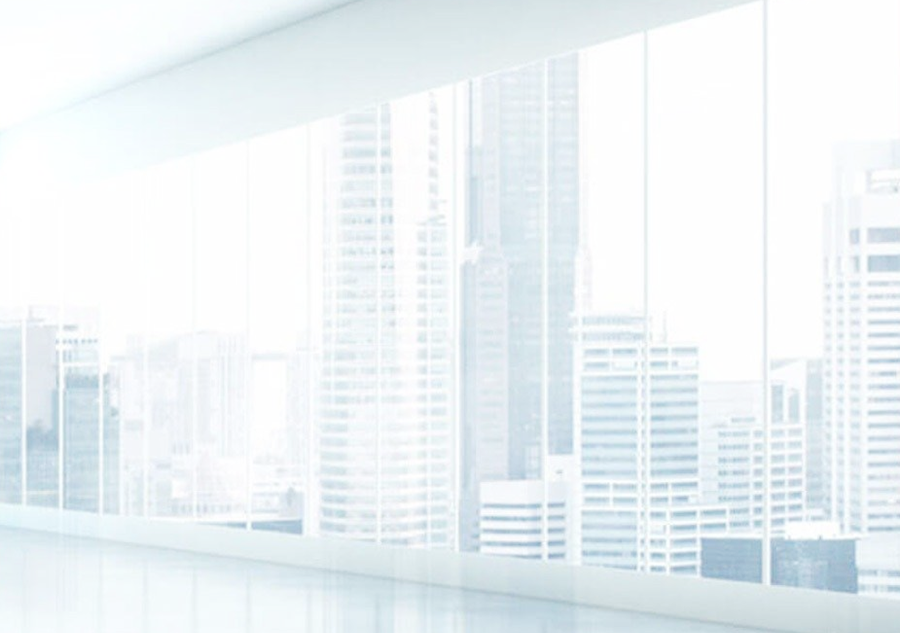 24
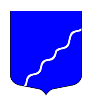 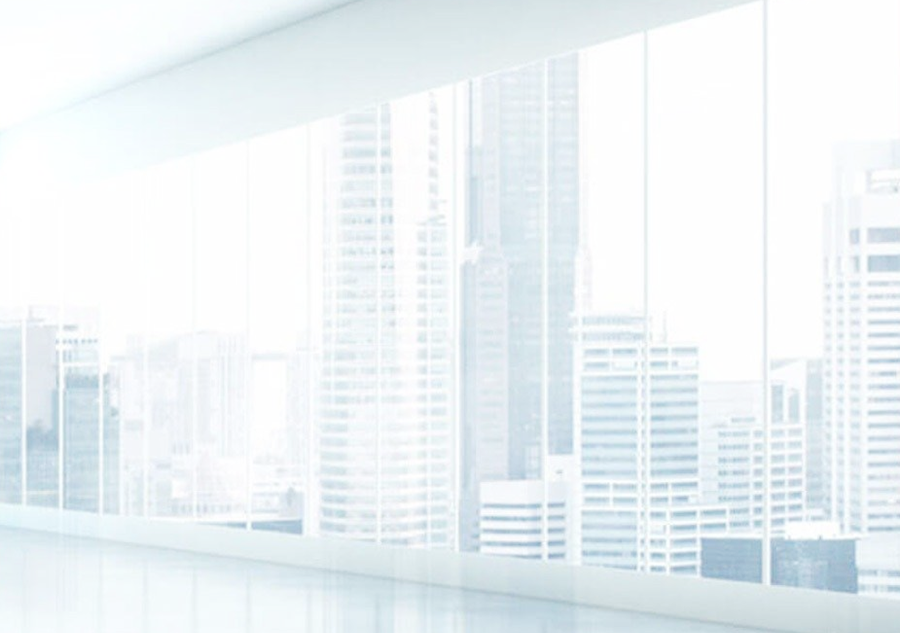 Направление № 2. Социальная политика, в том числе расходы на содержание ребенка в приемной семье и семье опекуна, выплату вознаграждения приемному родителю, доплаты к пенсиям
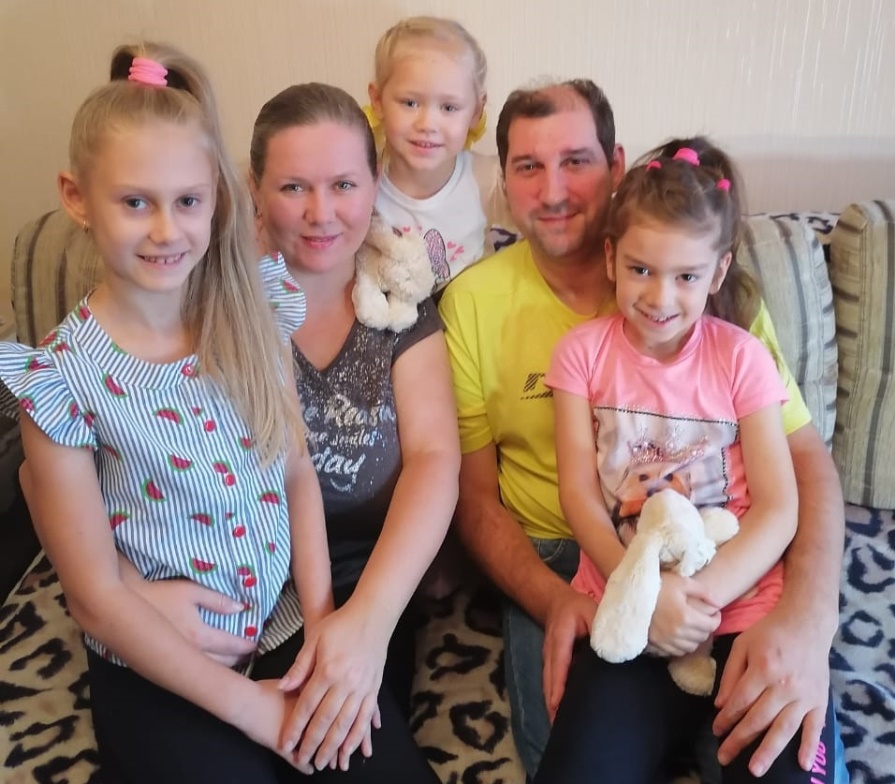 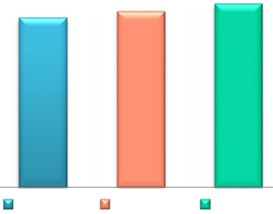 16531,0
17207,5
17911,8
2022 год              2023 год               2024 год
25
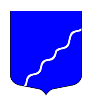 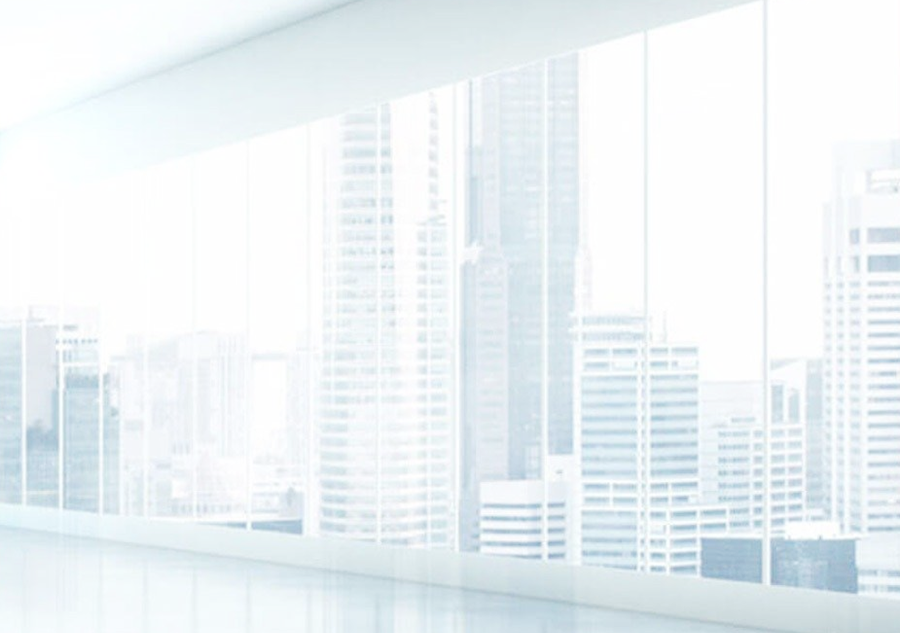 Направление № 3. Мероприятия в области культуры, молодежной политики, 
физической культуры и спорта
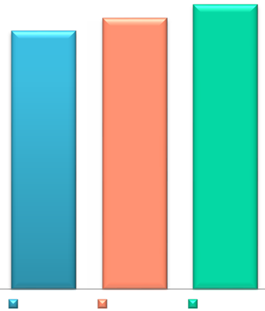 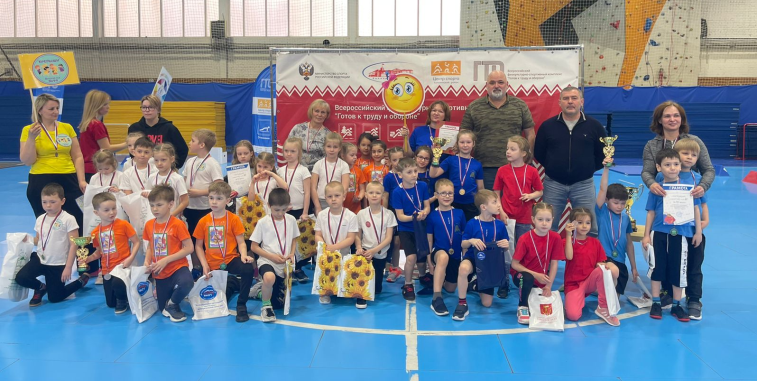 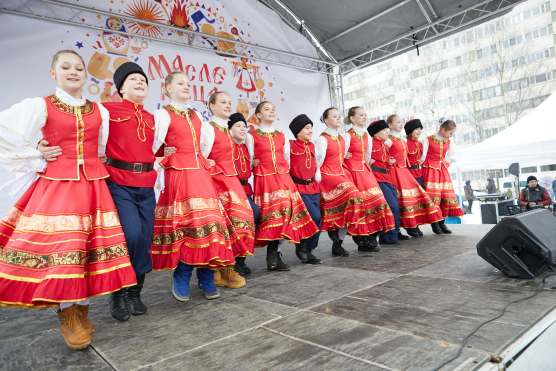 9952,9
9479,0
10450,4
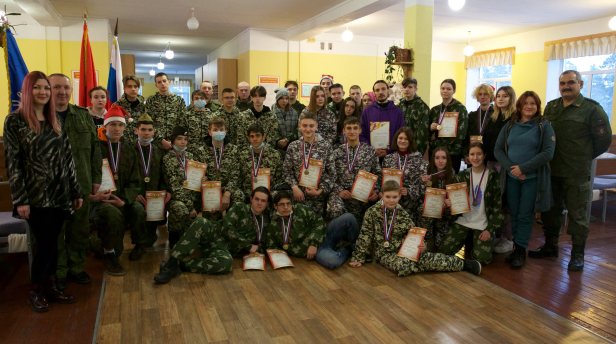 2022 год          2023 год          2024 год
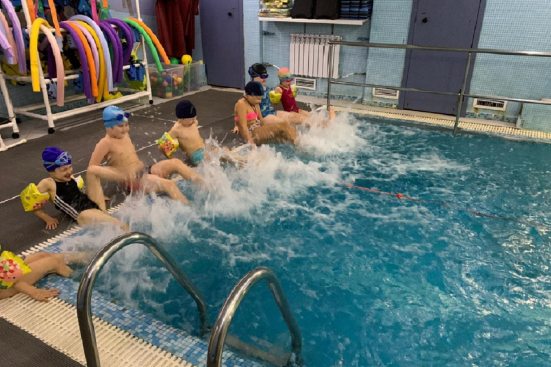 26
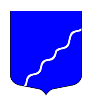 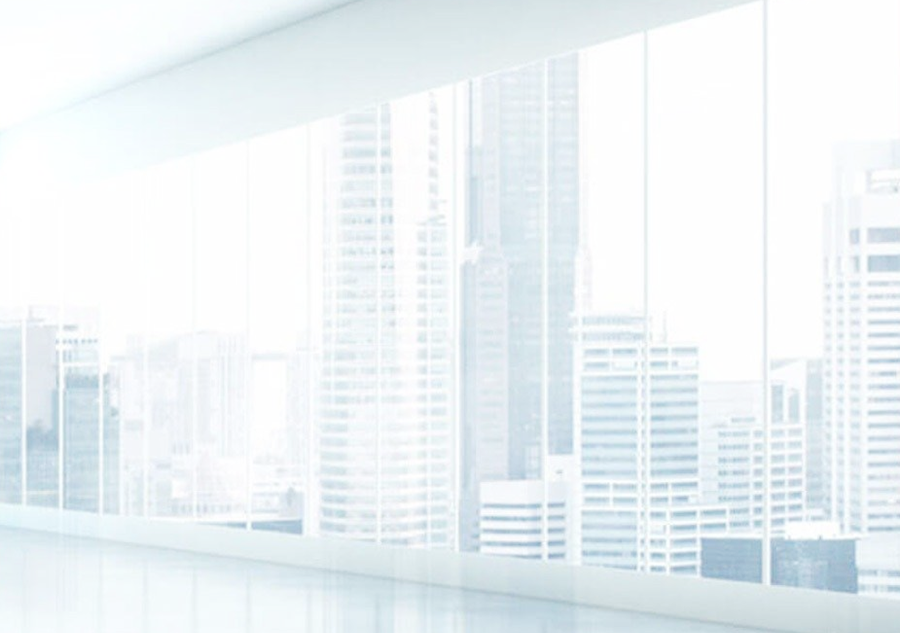 Муниципальная программа 
«Участие в организации и финансировании временного трудоустройства несовершеннолетних в возрасте 
от 14 до 18 лет в свободное от учебы время»

       
 


Муниципальная  программа 
«Развитие физической культуры и массового спорта»
В процессе реализации муниципальной программы планируется организация 24-26 рабочих мест для временного трудоустройства несовершеннолетних жителей округа в возрасте от 14 до 18 лет в свободное от учебы время с целью приобретения трудовых навыков.
В рамках реализации муниципальной программы планируется провести для жителей округа: 

- мастер-классы по скандинавской ходьбе, с привлечением не менее 150 человек (преимущественно старшего возраста) ежегодно;
- выездные марши здоровья по скандинавской ходьбе, с привлечением не менее 80 человек каждый год;
- соревнования по стрельбе на Кубок Главы МО МО Северный среди подростков и молодежи, с привлечением 40-60 участников;
- молодежные акции «Мы выбираем спорт», с привлечением не менее 40-60 участников;
- турниры по футболу (среди подростков и молодежи округа), количество участников 60 человек.
27
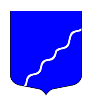 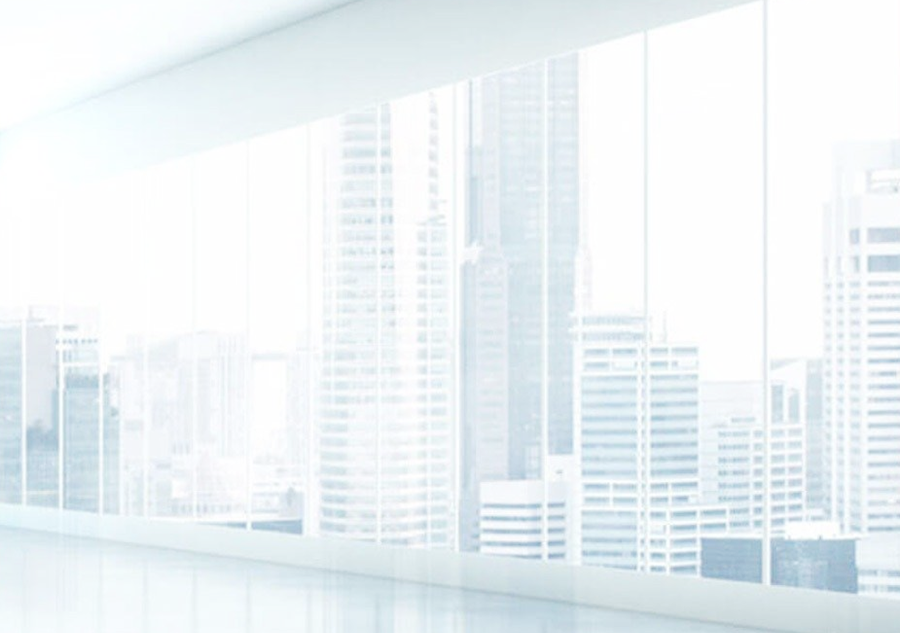 Муниципальная программа 
«Организация и проведение местных и участие в организации 
и проведении городских праздничных и иных зрелищных мероприятий»
В рамках реализации муниципальной программы планируется проведение для жителей округа: 
- организация и проведение 2 массовых уличных мероприятий ежегодно с привлечением не менее 100 человек ;
- торжественно-траурных мероприятий, посвященных памятным датам истории России (на Пискаревском мемориальном кладбище, на Богословском кладбище и т.п.) участников – 120 человек;
 - праздничных театрализованных мероприятий, посвященных праздникам 23 февраля «Служу России» и 8 марта «Дарите женщинам цветы», участников - 500 человек ежегодно;
- театрализованных концертных программ, посвященных празднику Дню Победы - «Весна Победы», участников – 500-750 человек ежегодно;
- праздничных концертных мероприятий с обедом для жителей блокадного Ленинграда, ветеранов войны, тружеников тыла, посвященных празднику Дню Победы - «Весна победы»  для 100 человек каждый год;
- поздравлений (с вручением подарков) жителей блокадного Ленинграда, ветеранов войны, тружеников тыла с праздником 9 мая - «Весна Победы» для 500-530 человек каждый год;
- поздравление выпускников школ с окончанием школы – 30 человек каждый год;
- поздравление учащихся первых классов с праздником «Здравствуй школа!» - 550 человек ежегодно;
- приобретение подарков  для награждения победителей марафона творческих работ, посвященного празднику «Мамин день», с привлечением не менее 30-40 человек;
- праздничных театрализованных концертных программ, посвященных международному дню пожилых людей «Ваш возраст бережно храня» участников – 150 -200 человек;
- театрализованных представлений к новогодним и рождественским праздникам «Здравствуй, праздник новогодний» участников - 180-500 человек ежегодно.
28
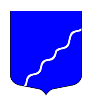 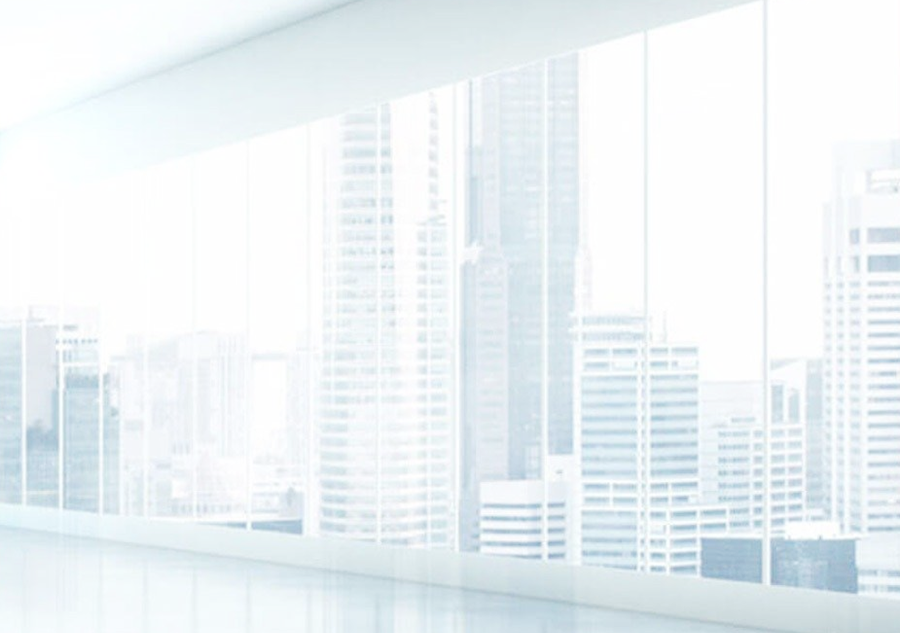 Муниципальная программа 
«Комплексные мероприятия в области организации досуга населения»
В рамках реализации муниципальной программы планируется проведение для жителей округа: 
- 7 автобусных экскурсий для взрослого населения округа (по 45 человек на каждой экскурсии):
1)  в Новгород (обзорная экскурсия по городу с посещением Софийского собора, Новгородского Кремля, Гранатовой палаты). 
2) в Псков-Печеры (обзорная экскурсия по городу, Псковскому Кремлю, экскурсия по монастырю в  Печорах). 
3) в Старую-Новую Ладогу (Обзорная экскурсия по Новой Ладоге; посещение крепости, Георгиевского храма, музея археологии, Никольского и Успенского монастырей в Старой Ладоге). 
4) в Александро-Невскую лавру с посещением музея. 
5) в Приозерск (обзорная экскурсия по городу Приозерску, посещение крепости Корела). 
6) в Этнографический парк деревянного зодчества Северо-Запада России «Усадьба «Богословка» (экскурсионная программа по усадьбе, посещение Покровской церкви).
7) во Дворец Белосельских-Белозерских (экскурсия по дворцу с экскурсоводом, обзорная экскурсия по городу). 

- 4 экскурсий для детей, подростков и их родителей (по 45 человек на каждой экскурсии):
1) в Железнодорожный музей с экскурсионным обслуживанием по музею, обзорная экскурсия по городу. 
2) две экскурсии по городу с посещением Дельфинария. 
3) в музей кукол с экскурсионным обслуживанием по музею, обзорная экскурсия по городу. Проведение интерактивной программы в музее.

- конкурса творческих работ «Город над вольной Невой» с привлечением не менее 30 человек;
- приобретение билетов на театрализованные представления для детей, участников – 130-150 человек ежегодно.
- приобретение подарков для победителей муниципального конкурса «Музыкальный калейдоскоп» среди воспитанников детских садов округа с привлечением не менее 50 человек ежегодно.
29
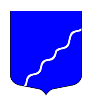 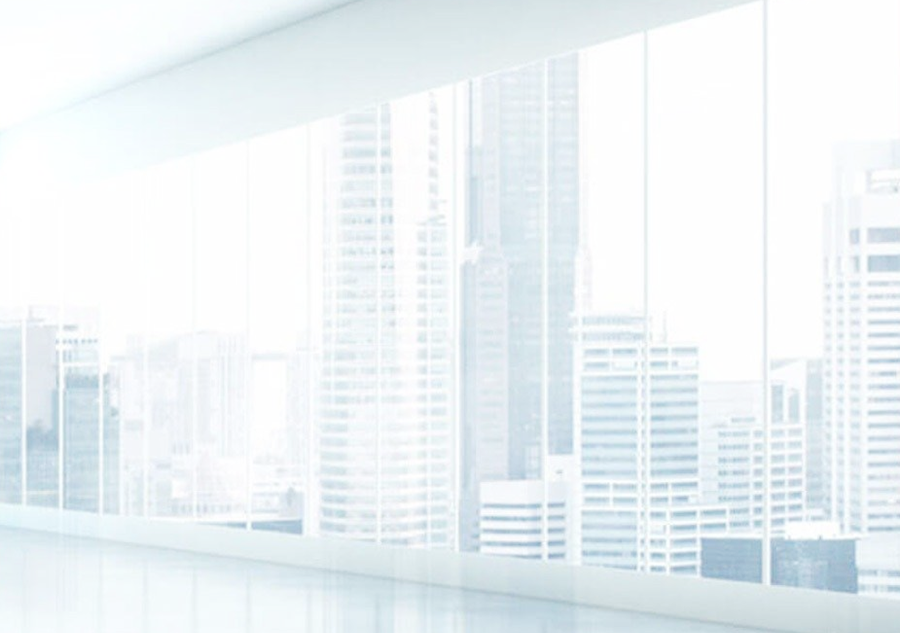 Муниципальная программа 
«Комплексные мероприятия в области 
патриотического воспитания населения»
В рамках реализации муниципальной программы планируется проведение для жителей округа: 
- выездных мероприятий в воинскую часть для школьников и их родителей с привлечением не менее 100 человек ежегодно;
- конкурсов рисунков «День Победы в моей семье» с привлечением 30 -40 человек;
- издание и распространение информационных материалов и печатной продукции (буклеты или брошюры) по вопросам, направленным на просвещение молодежи о необходимости выполнение воинского долга, тиражем порядка 500-1000 экземпляров;
- проведение стрелковых турниров среди подростков, с привлечением около 120 человек.
Муниципальная программа 
«Организация и проведение мероприятий по сохранению 
и развитию местных традиций и обрядов»
В рамках реализации муниципальной программы планируется проведение для жителей округа: 
- чествование юбиляров (достигших 70 и каждые последующие 5 лет, а после достижения 100 лет – каждый год с вручением сувенирной продукции) – 600-1000 человек ежегодно;
- уличных народных гуляний «Масленица широкая», с привлечением не менее 300- 400 человек ежегодно;
- уличного праздника День МО МО Северный, с привлечением не менее 300-400 человек ежегодно.
30
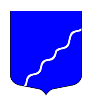 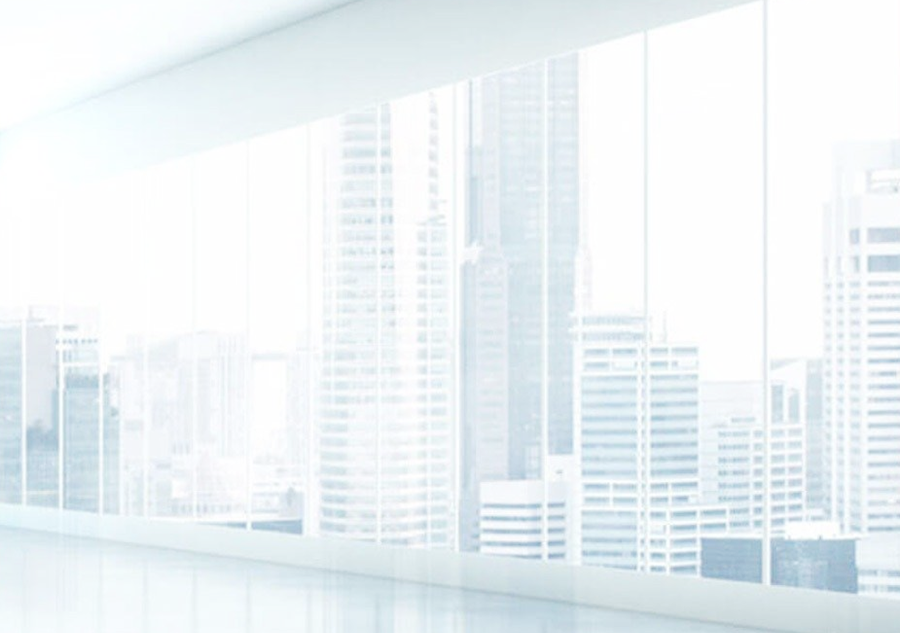 Другие расходы на муниципальные программы, 
реализуемые в 2022-2024 годах
31
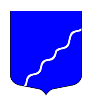 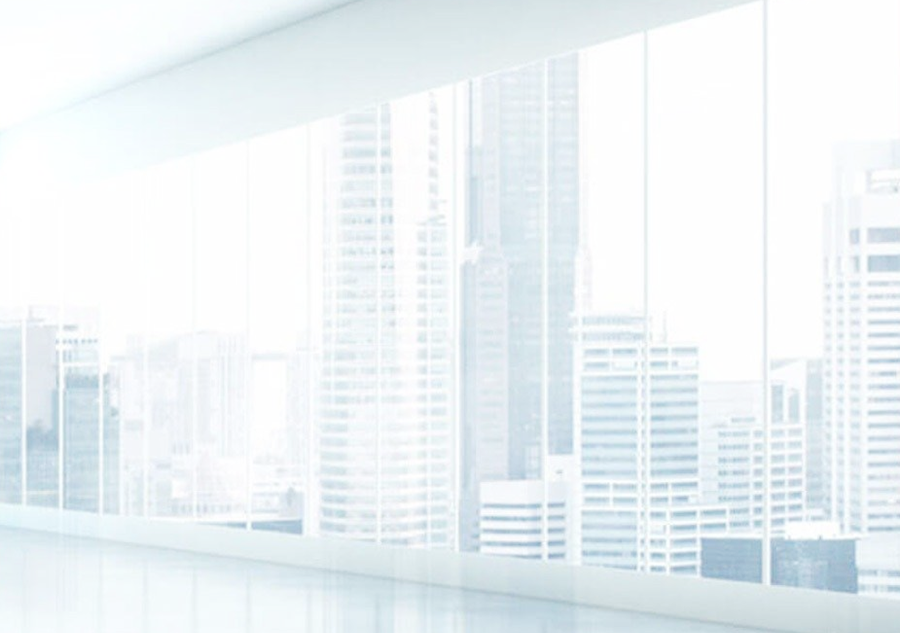 32
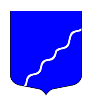 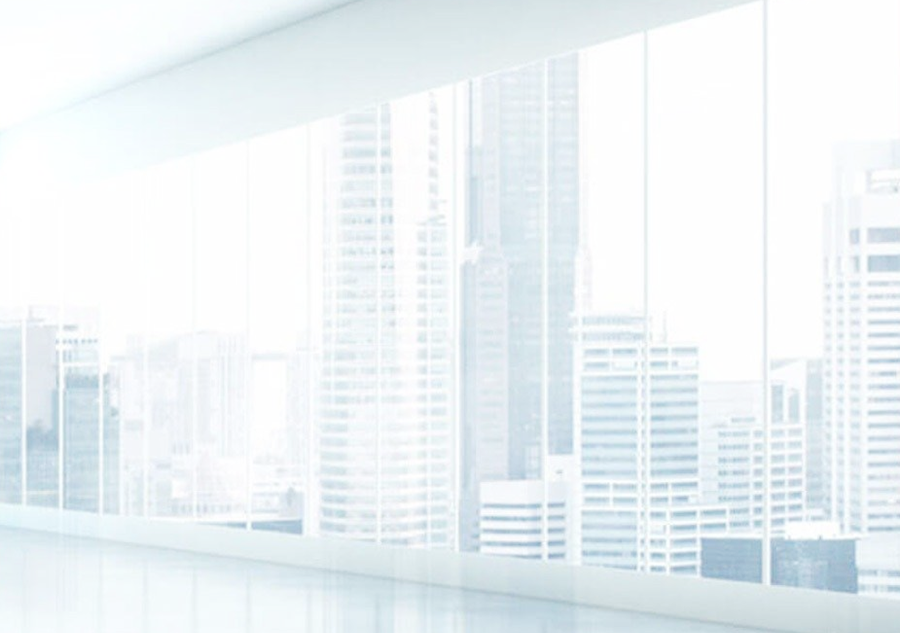 33
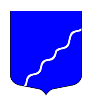 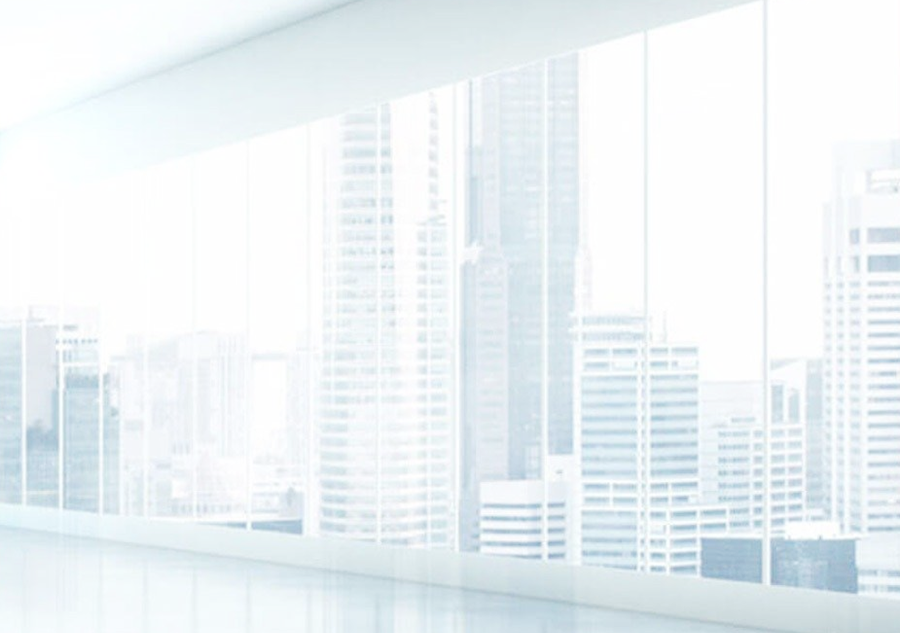 34
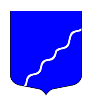 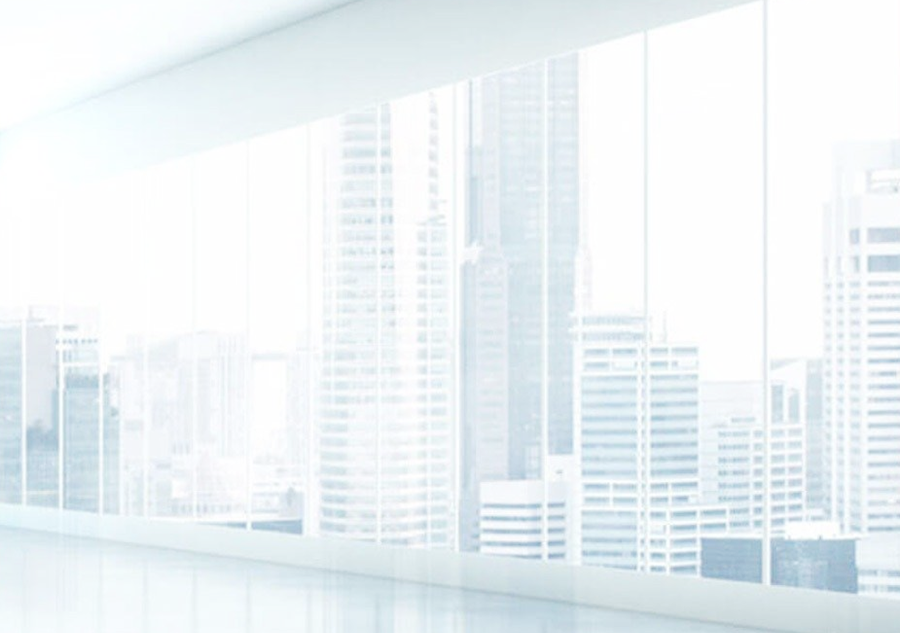 35
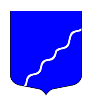 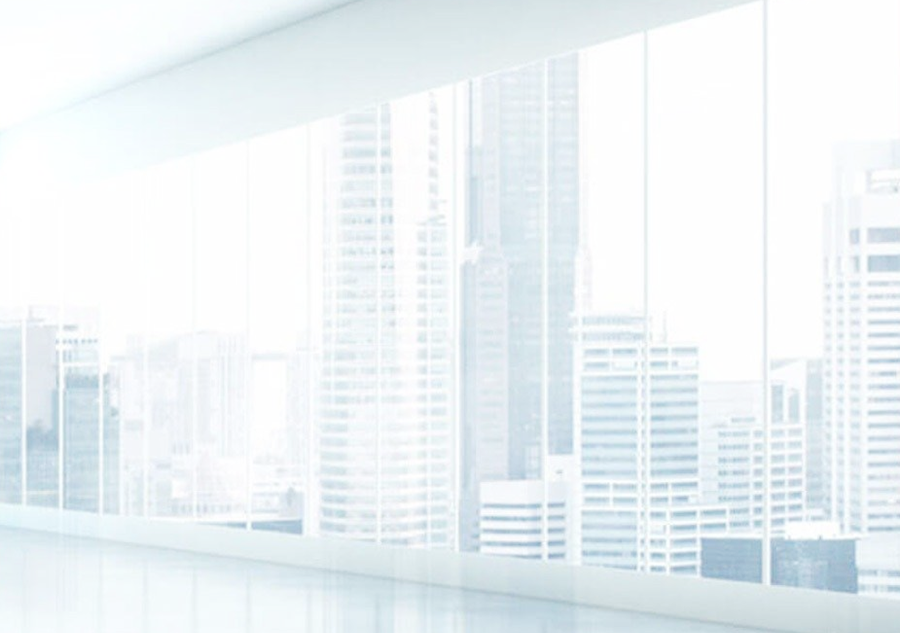 36
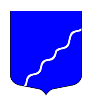 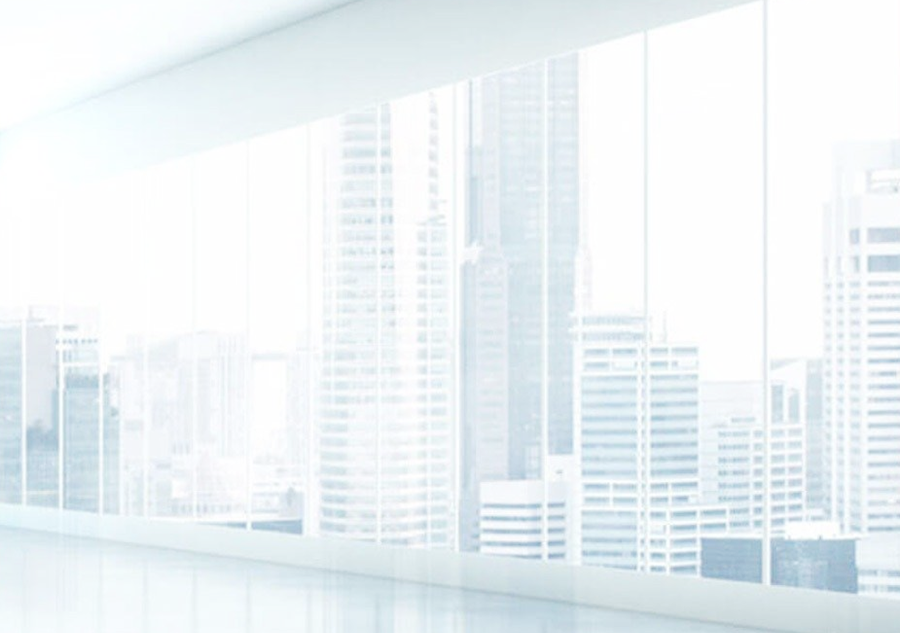 МНЕНИЕ И УЧАСТИЕ ГРАЖДАН В БЮДЖЕТЕ – 
ЗАКОН ДЛЯ МУНИЦИПАЛЬНОГО ОБРАЗОВАНИЯ

       Каждый житель муниципального образования является участником формирования местного бюджета с одной стороны как налогоплательщик, наполняя доходы бюджета, с другой – он получает часть расходов бюджета как потребитель муниципальных услуг (благоустройство, участие в культурных и досуговых мероприятиях, спортивных мероприятиях, пособия для опекаемых и прочее).
 
Уважаемые жители МО МО Северный!
        Местный бюджет затрагивает интересы каждого жителя муниципального образования, поэтому каждый из вас может принять участие в обсуждении его формирования и исполнения. Принимайте участие в публичных слушаниях по проектам решения о бюджете и отчете о его исполнении.
        Используйте возможность влиять на политику 
муниципалитета в расставлении приоритетов  
распределения бюджетных средств, предлагая свои 
инициативы в их распределении.
        Высказывайте свои предложения и пожелания
 по формированию мероприятий муниципальных 
программ, посещая профильные отделы муниципалитета.


Полная информация о бюджете 
размещена на официальном сайте 
мосеверный.рф в разделе «Бюджет».
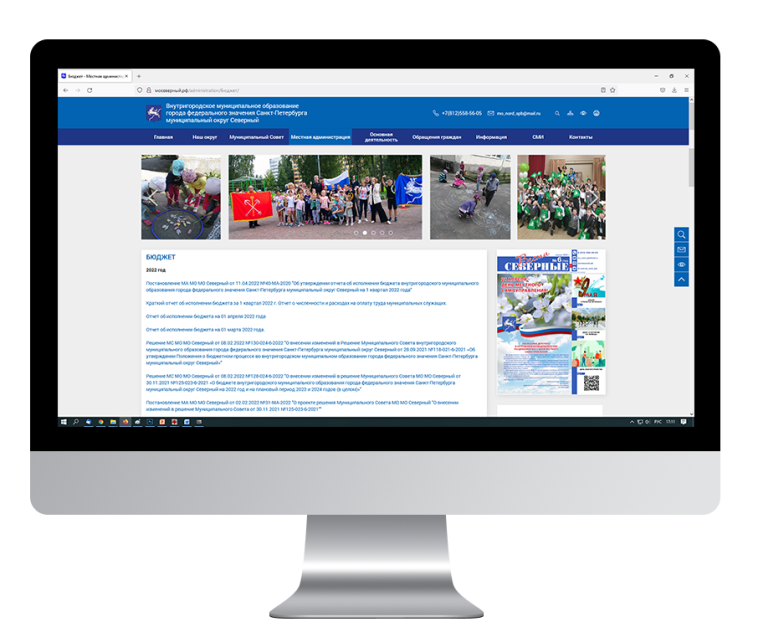 37
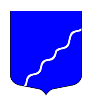 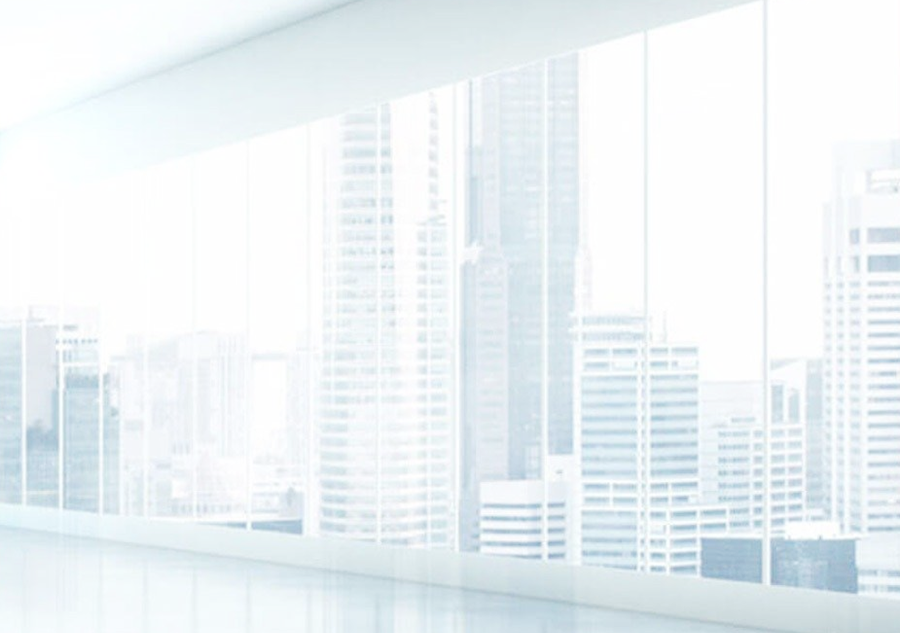 ВНУТРИГОРОДСКОЕ МУНИЦИПАЛЬНОЕ ОБРАЗОВАНИЕ  
ГОРОДА ФЕДЕРАЛЬНОГО ЗНАЧЕНИЯ 
САНКТ-ПЕТЕРБУРГА 
МУНИЦИПАЛЬНЫЙ ОКРУГ
СЕВЕРНЫЙ
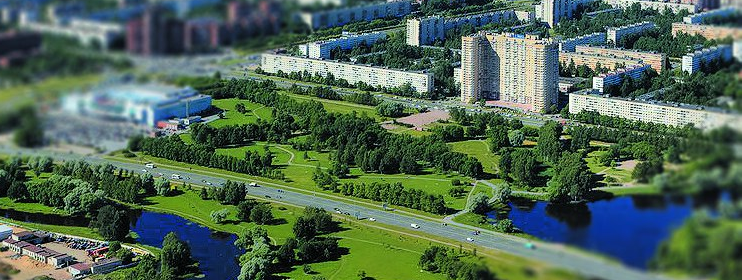 Контактная информация

Телефон/факс: 8 (812) 558-56-05
Официальный сайт МО МО Северный:
мосеверный.рф
E-mail: mo_nord_spb@mail.ru
Группа ВКонтакте: vk.com/mo_nord_spb
Газета «Северные вести»
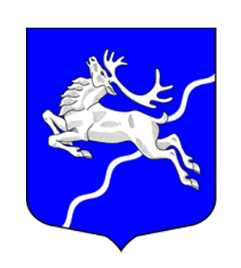 38
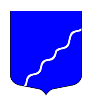